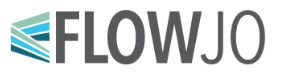 Intro to FlowJo version 10… for version 9 usersJohn Quinn Ph.D.Director of Science and Product DevelopmentBDB Informatics (FlowJo)john.flowjo@bd.com
Outline
Commonalities between v9 and v10
Features missing from v10
Additions to v10
Opening v9 files in v10
Walk through of v10
BD and FlowJo are one! Supporting you and your research from design to discovery.
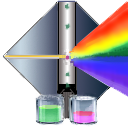 Commonalities
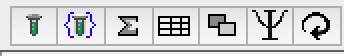 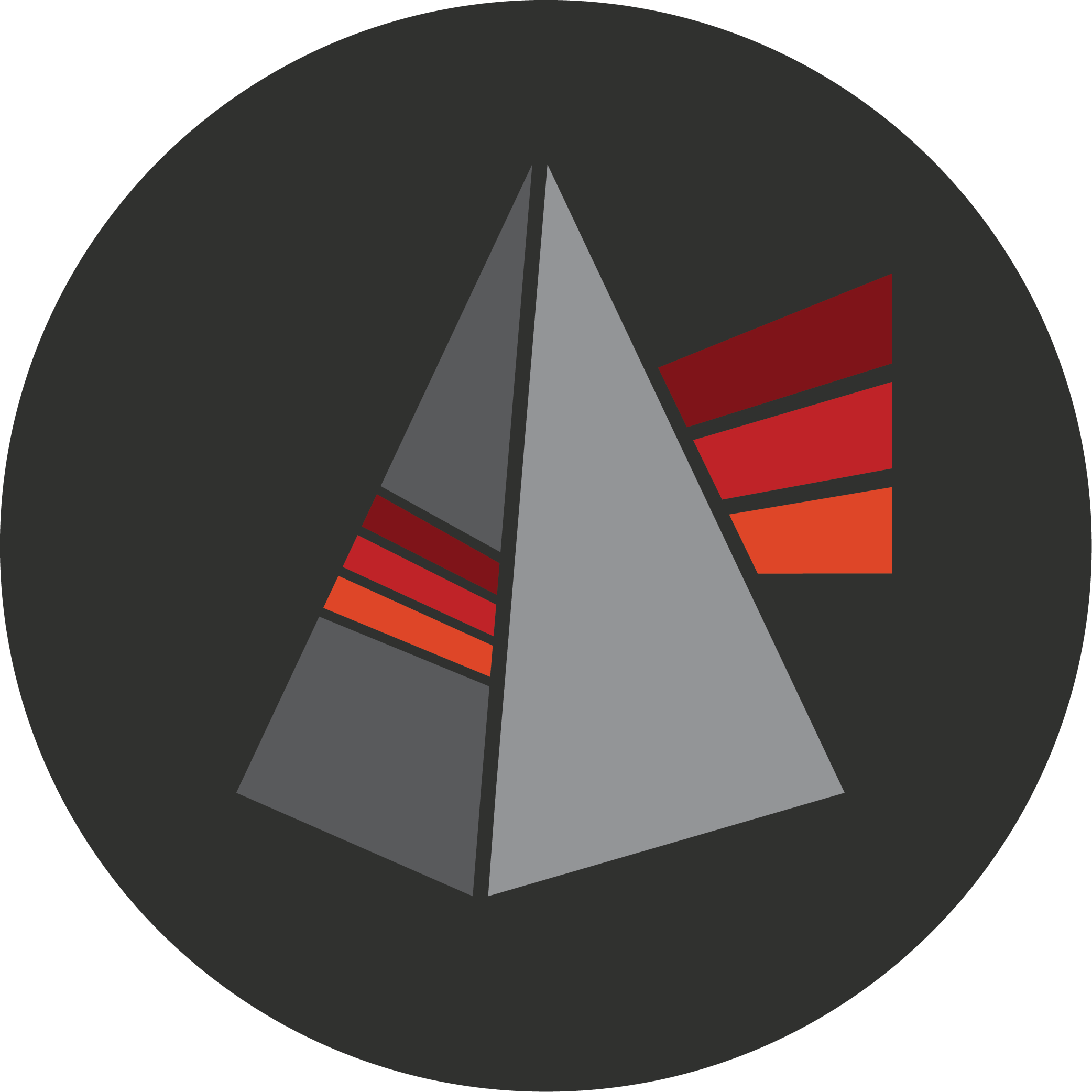 Basic operation is the same:
Drag and drop to apply / organize
Double-click to Edit

Workflow
Workspace, Comp Wizard, Table Editor, Layout Editor

Batching controls

Very customizable
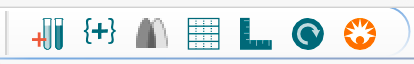 BD and FlowJo are one! Supporting you and your research from design to discovery.
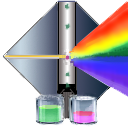 Missing from v10
Tether gates
LDA / PCA dimensionality reduction
Poly-variate plots
Clone gates
Bi-variate difference gating
Comparative stats in TE
Ability to set default stat in TE
Sci-Book
BD and FlowJo are one! Supporting you and your research from design to discovery.
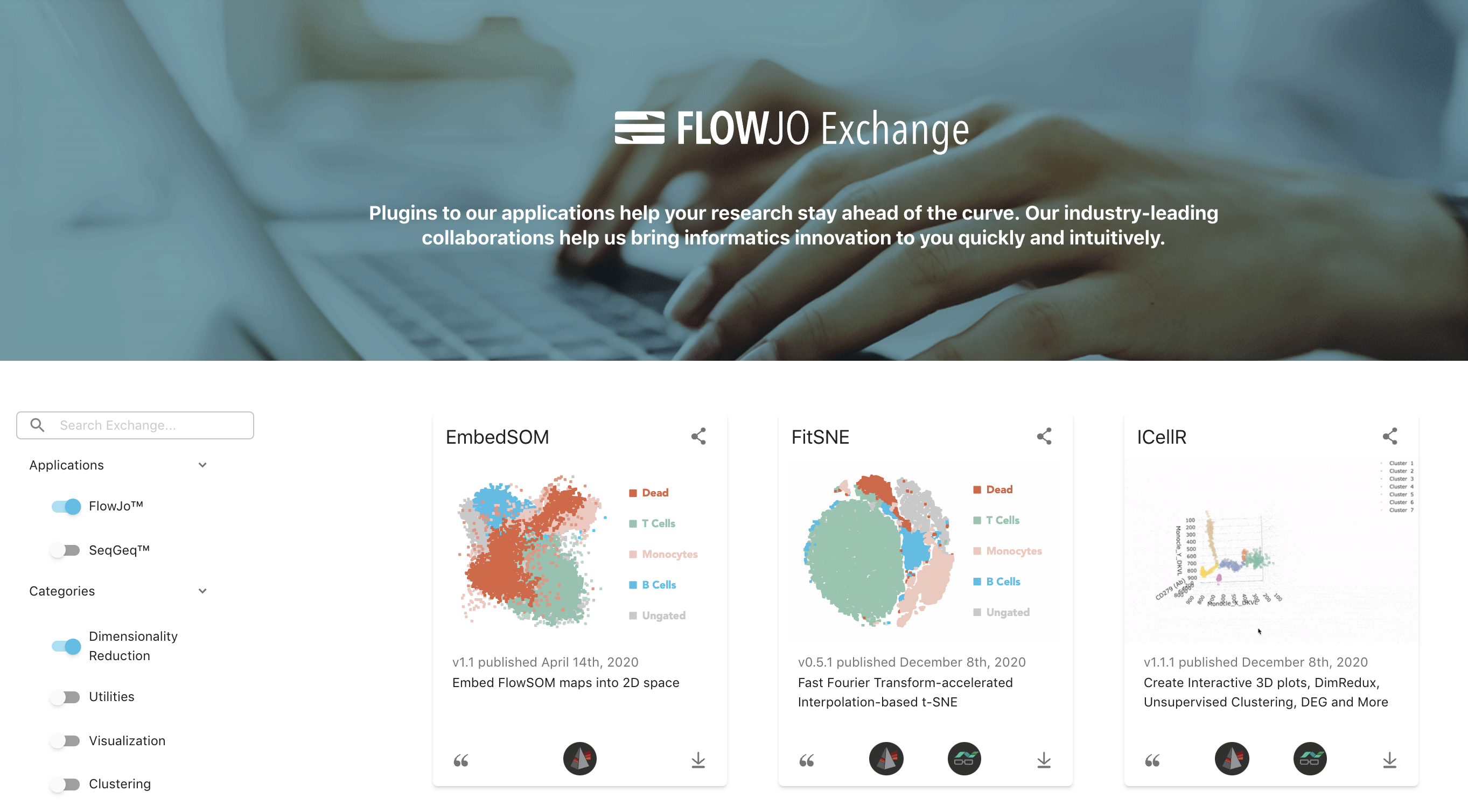 Additional in v10
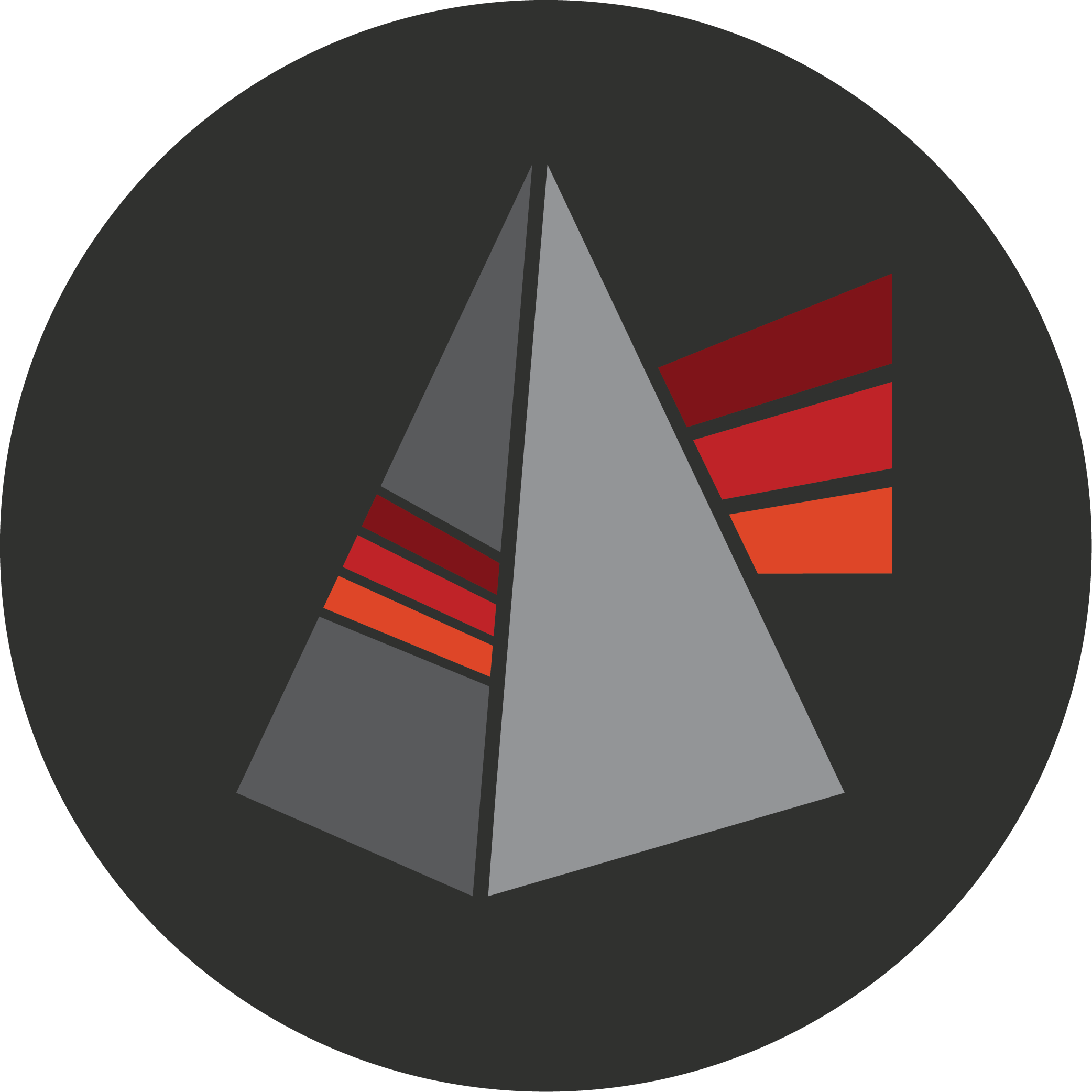 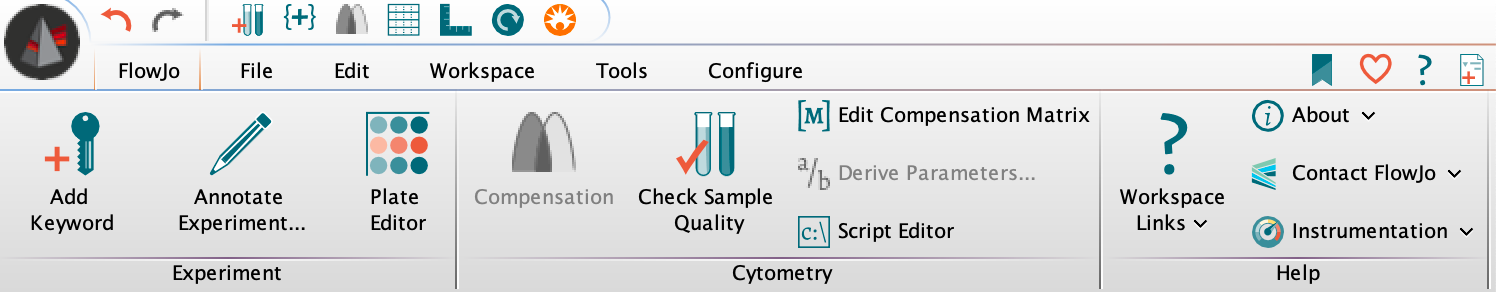 Plugin architecture with 30+ Plugins
Customizable ribbon format
Improved transformation tools
Improved data reading / scaling support
ACS file output
AutoSpill, TSM, and other compensation innovations
Plate tools
OS flexibility
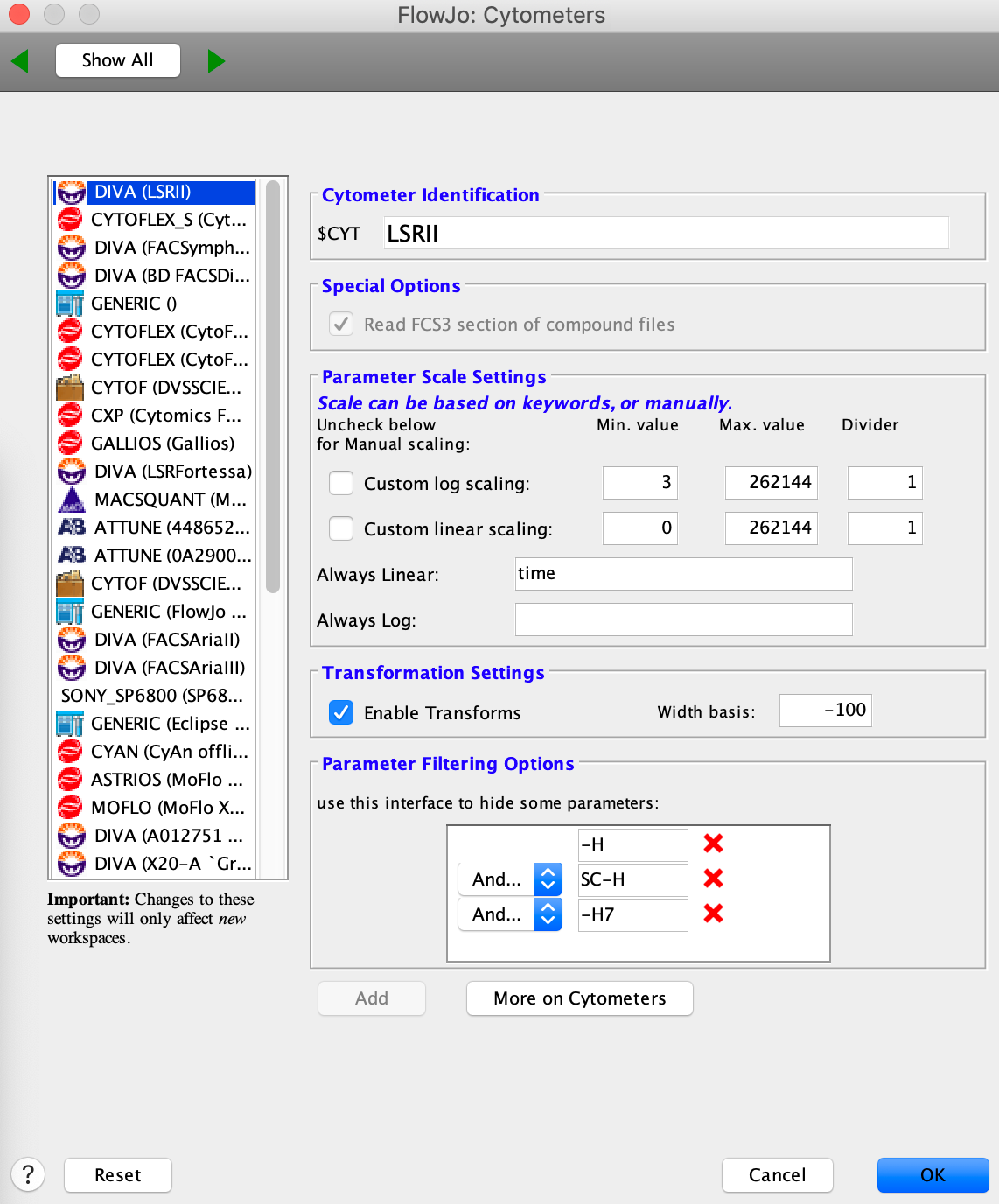 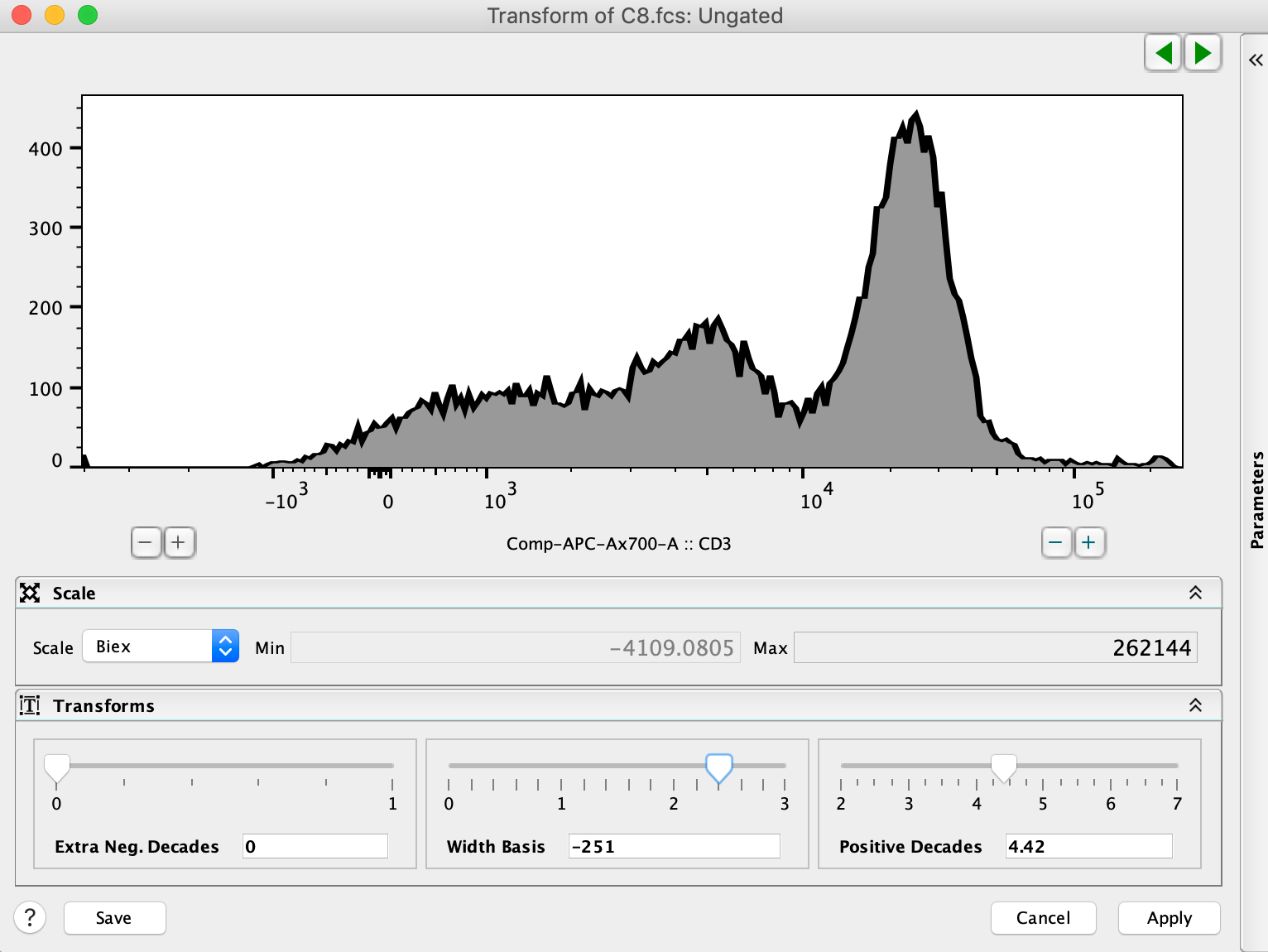 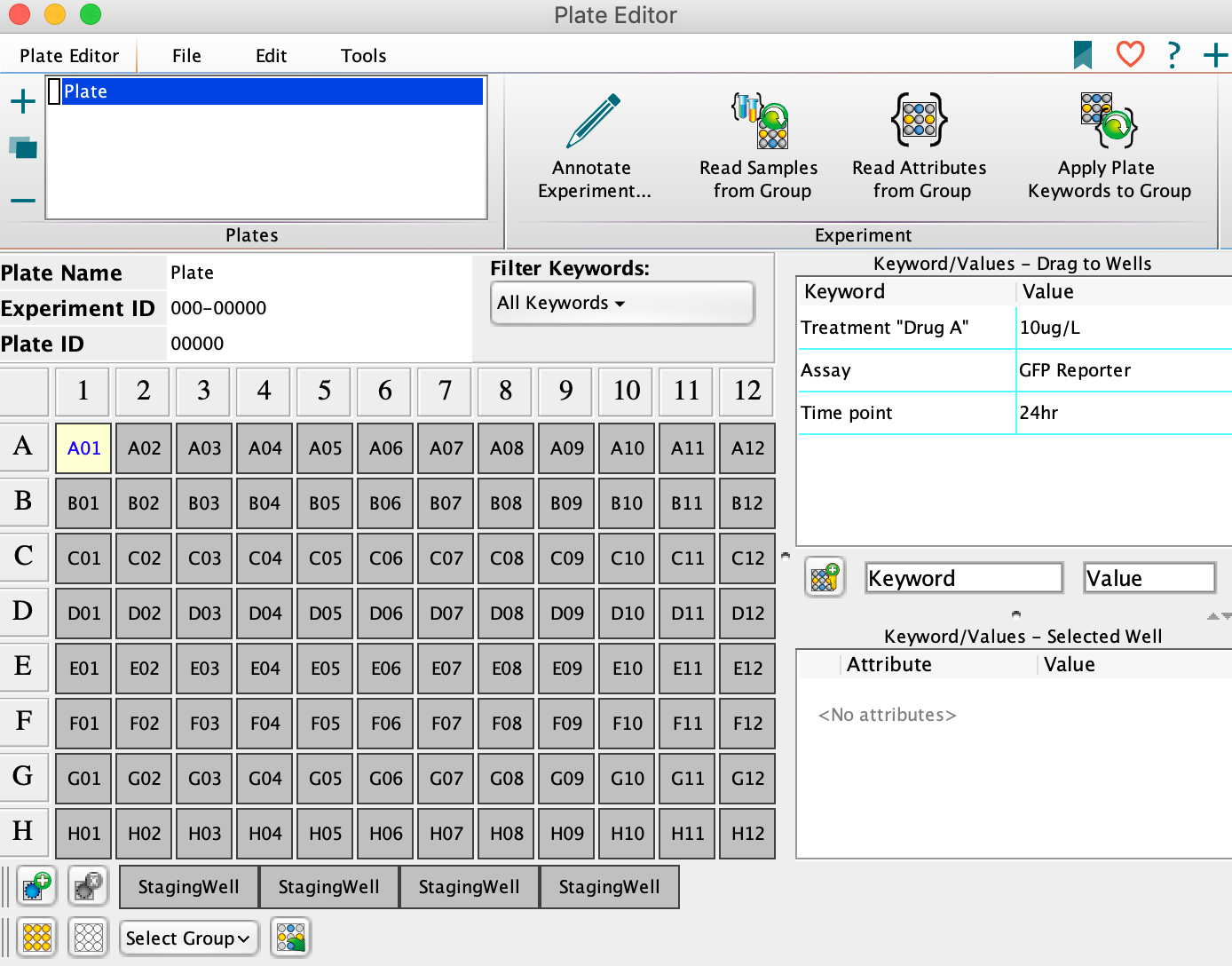 BD and FlowJo are one! Supporting you and your research from design to discovery.
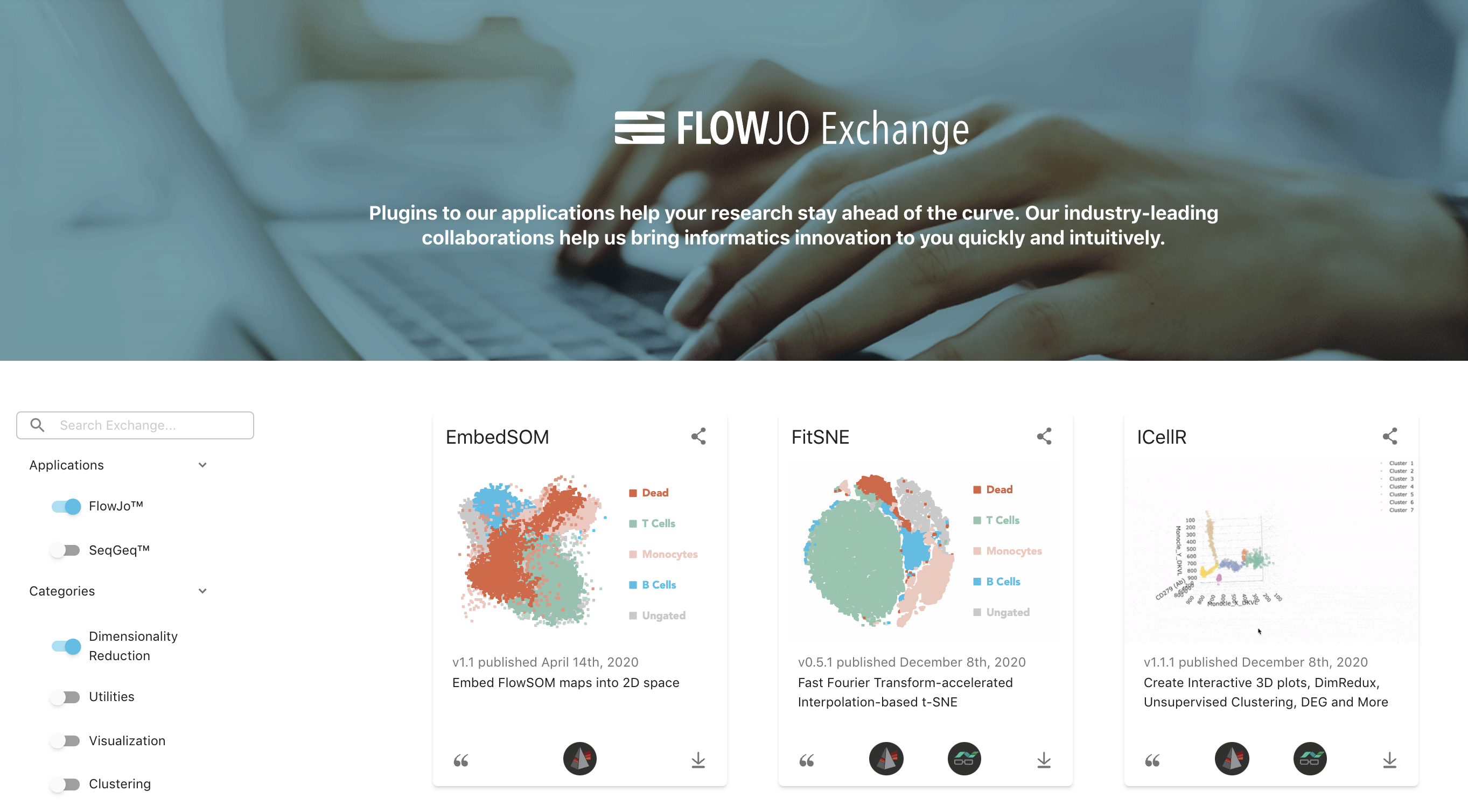 Additional in v10
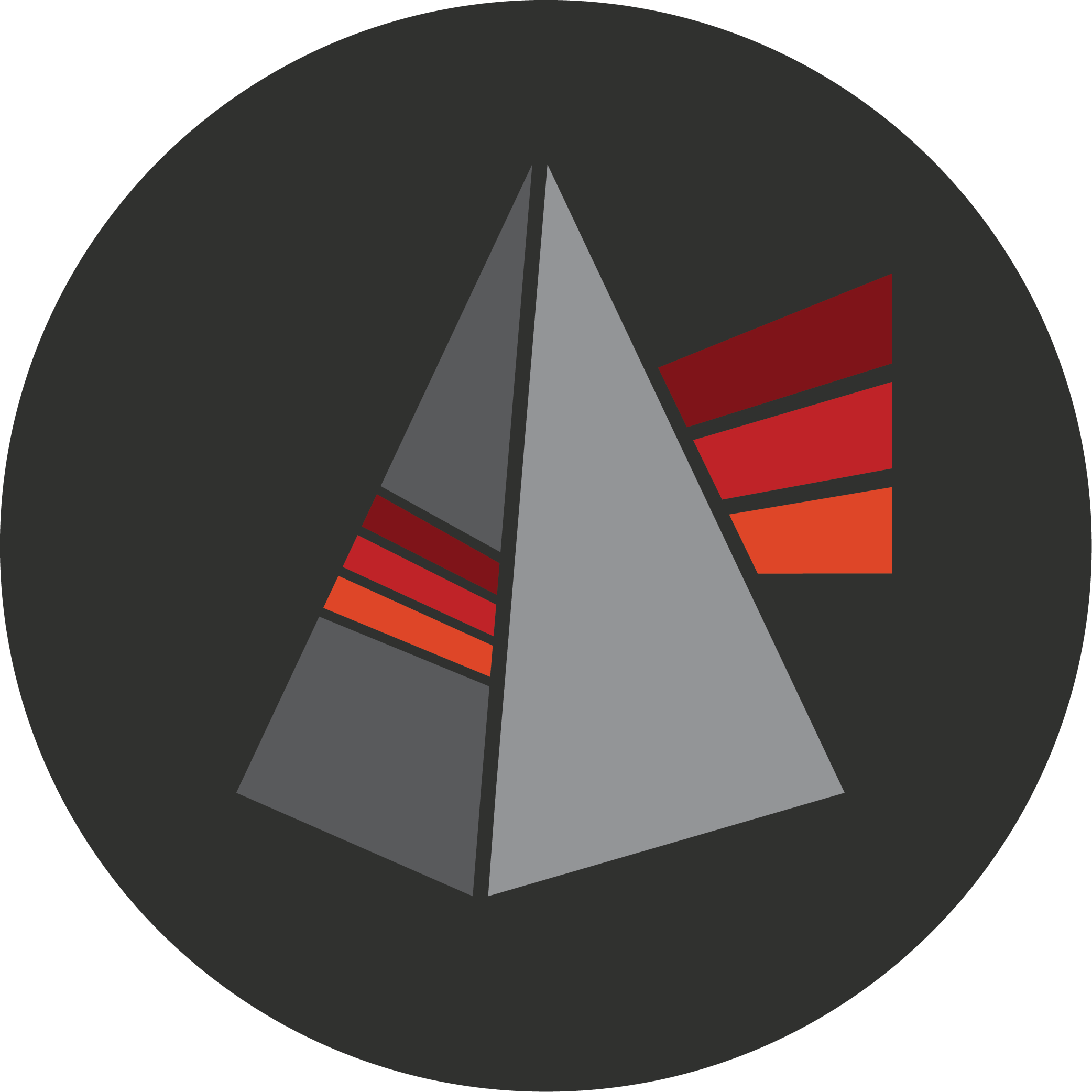 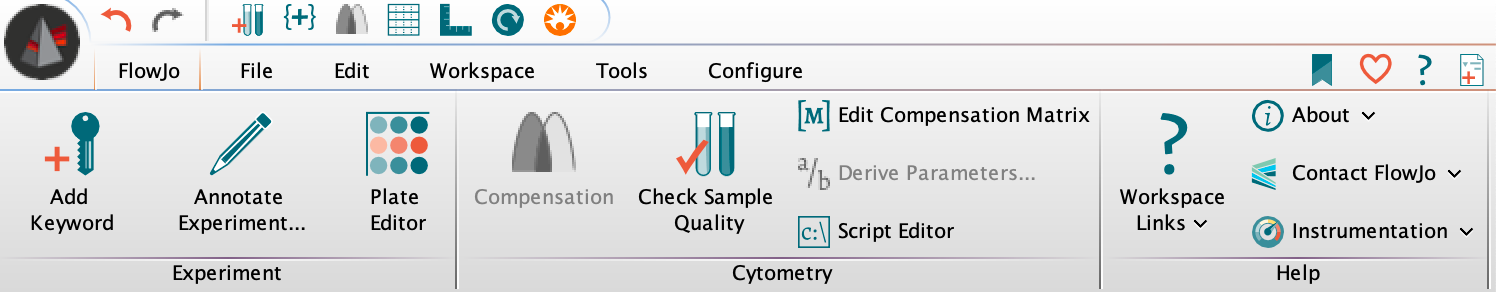 Plugin architecture with 30+ Plugins
Customizable ribbon format
Improved transformation tools
Improved data reading / scaling support
ACS file output
AutoSpill, TSM, and other compensation innovations
Plate tools
OS flexibility
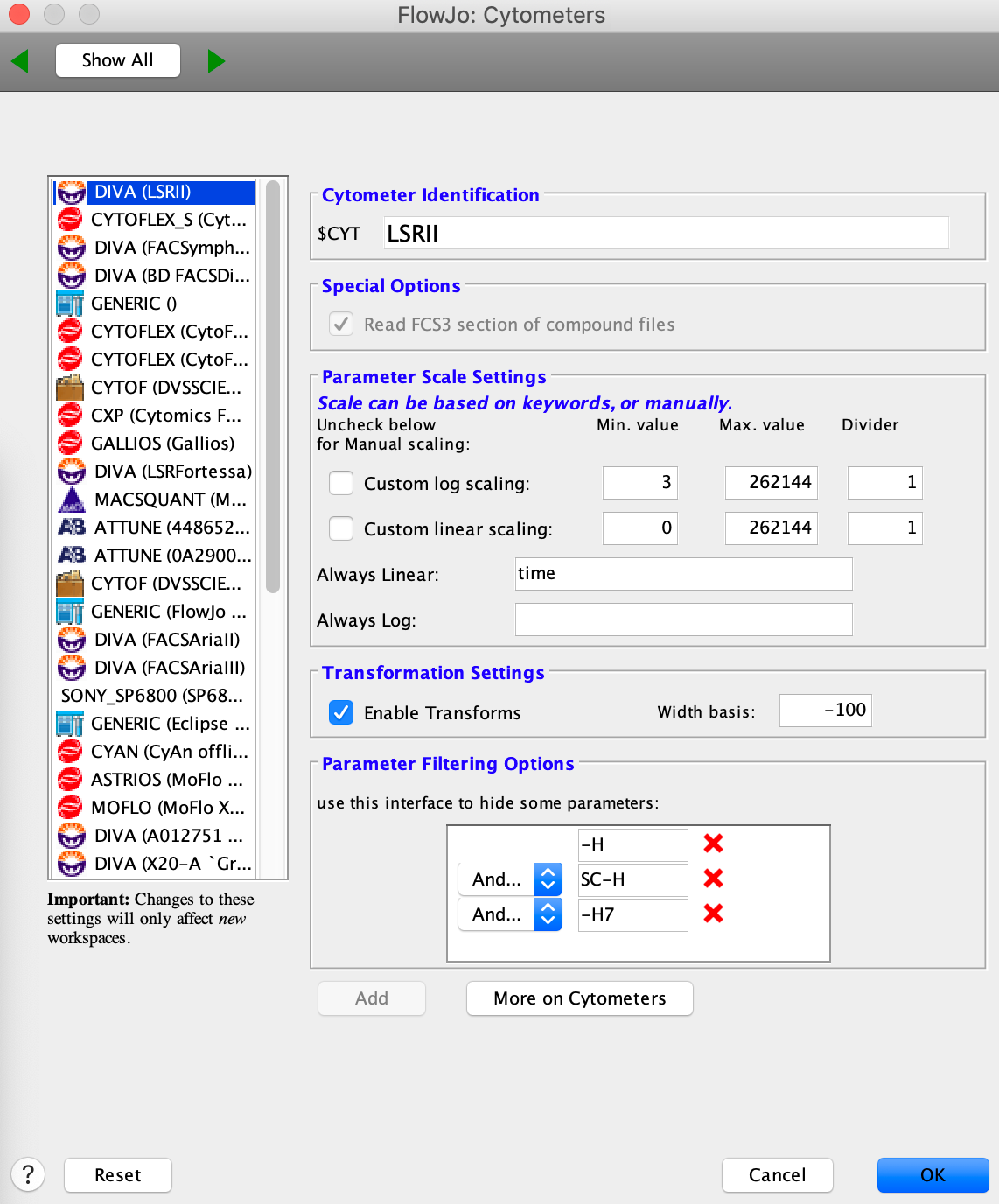 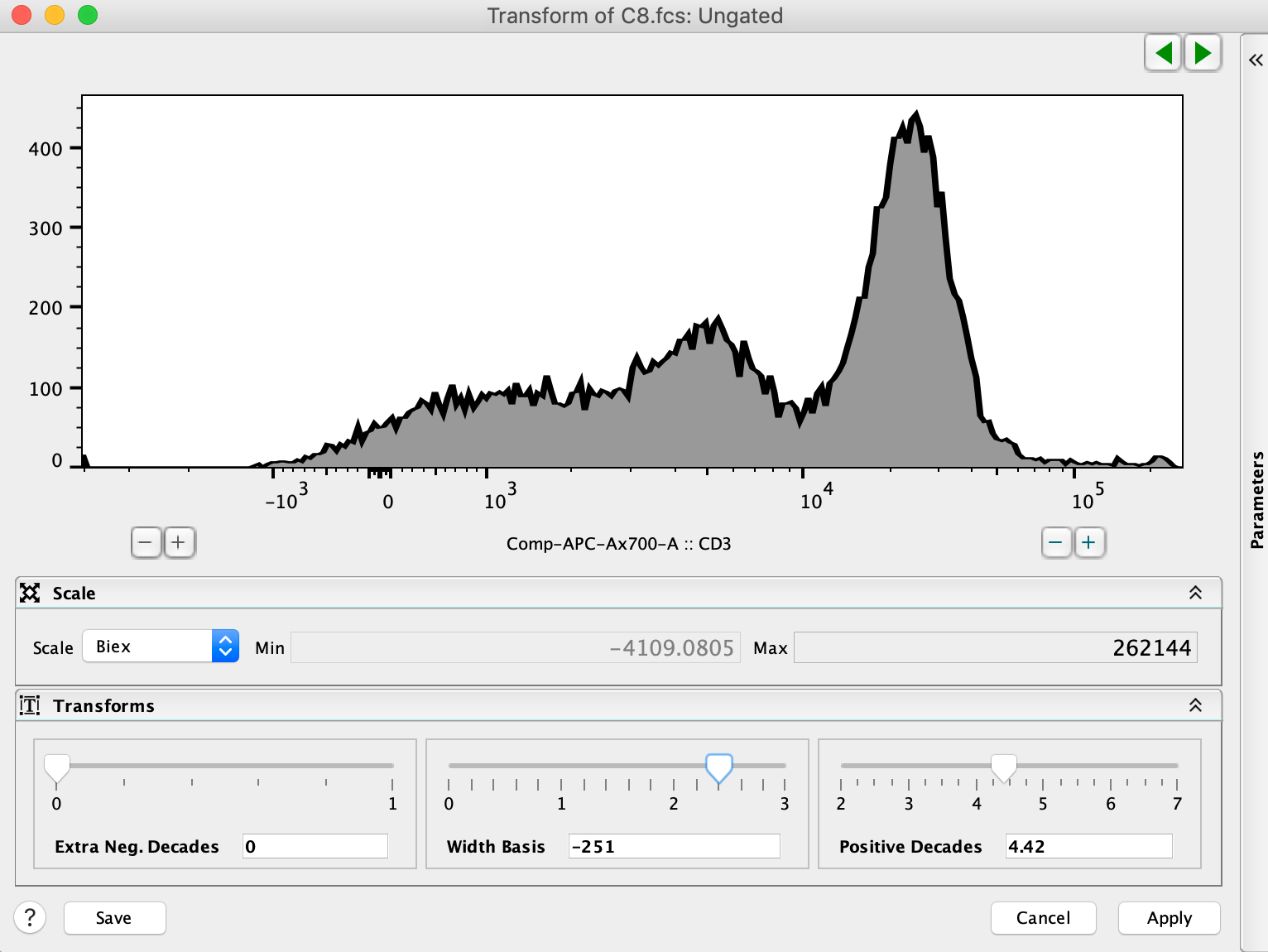 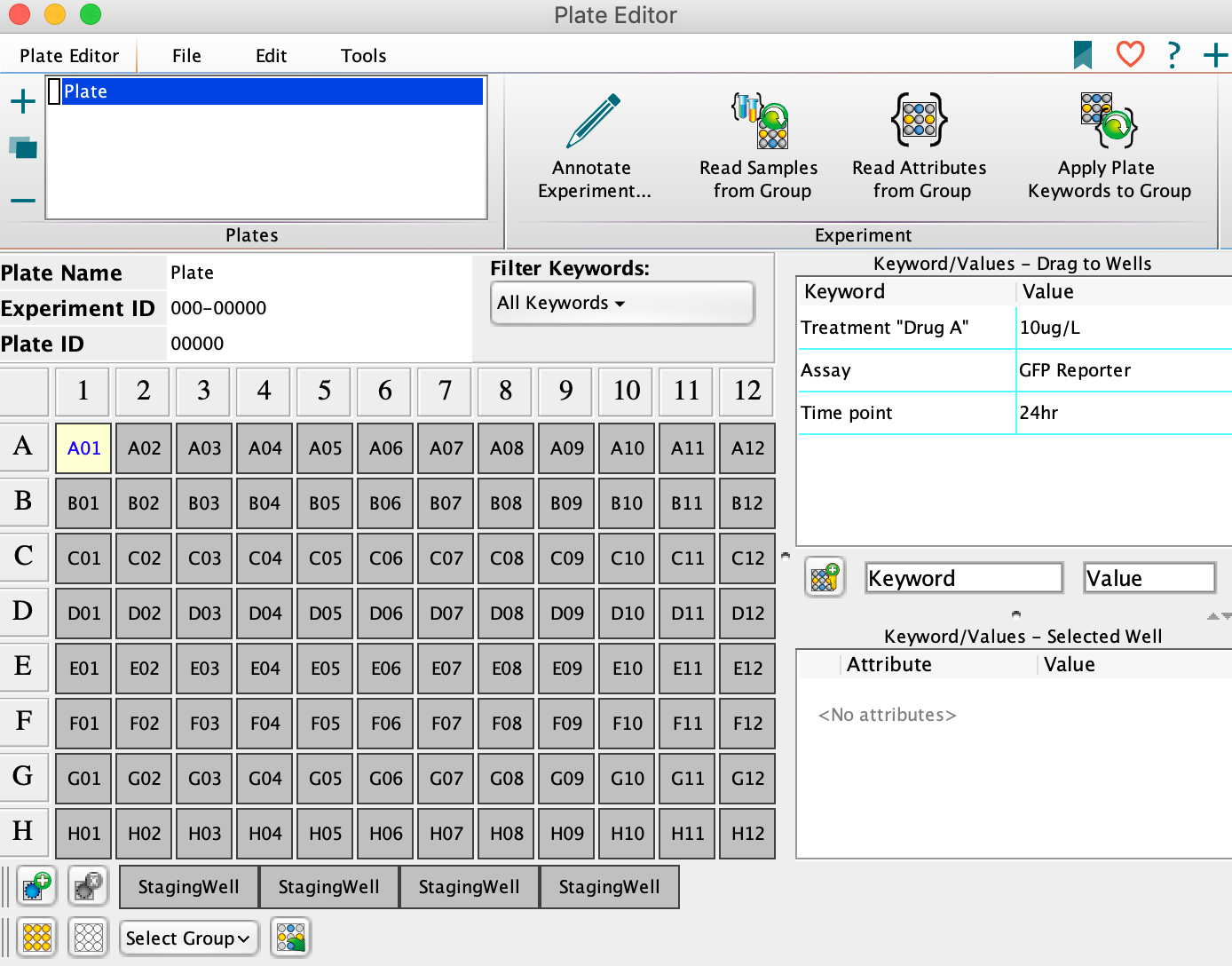 BD and FlowJo are one! Supporting you and your research from design to discovery.
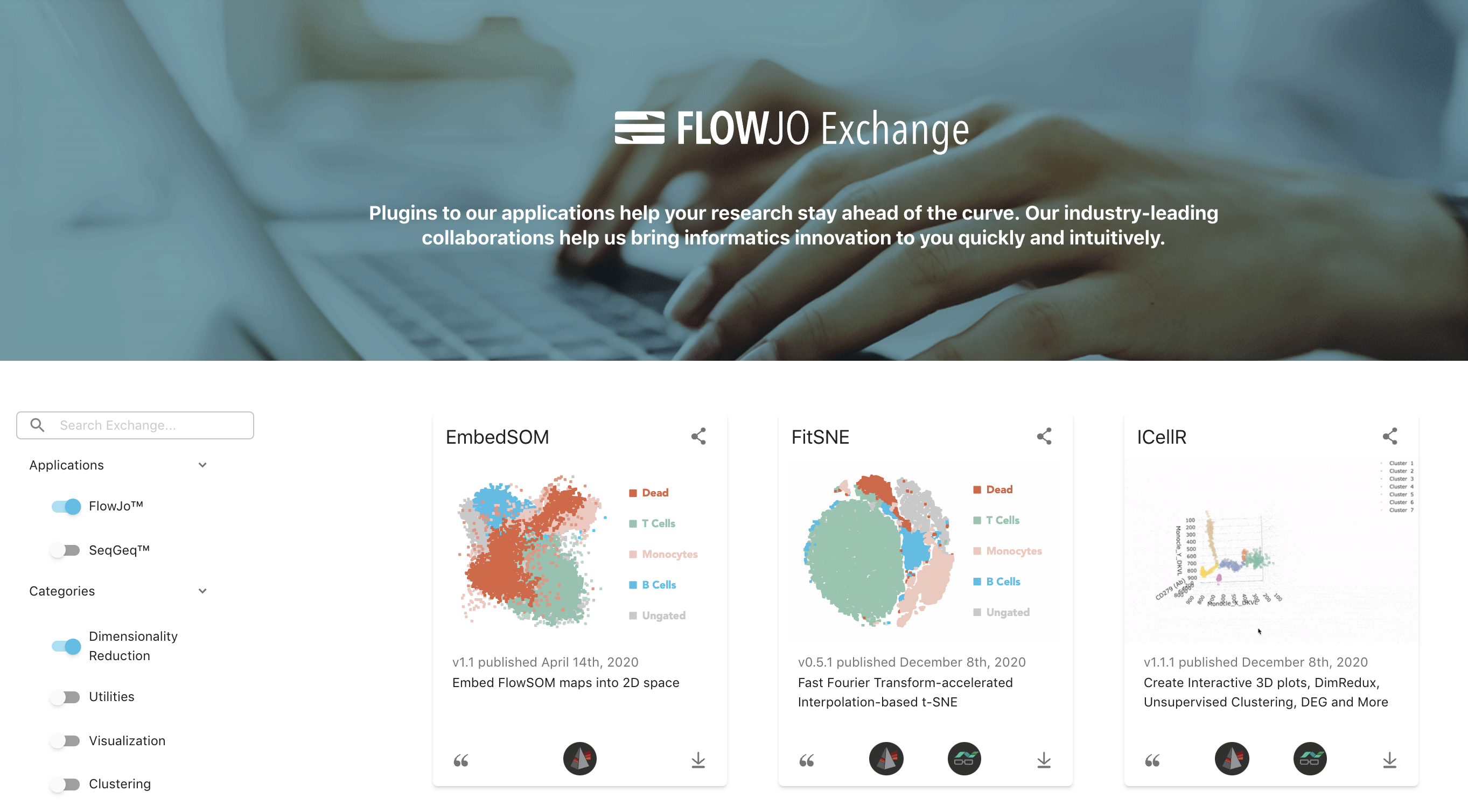 Additional in v10
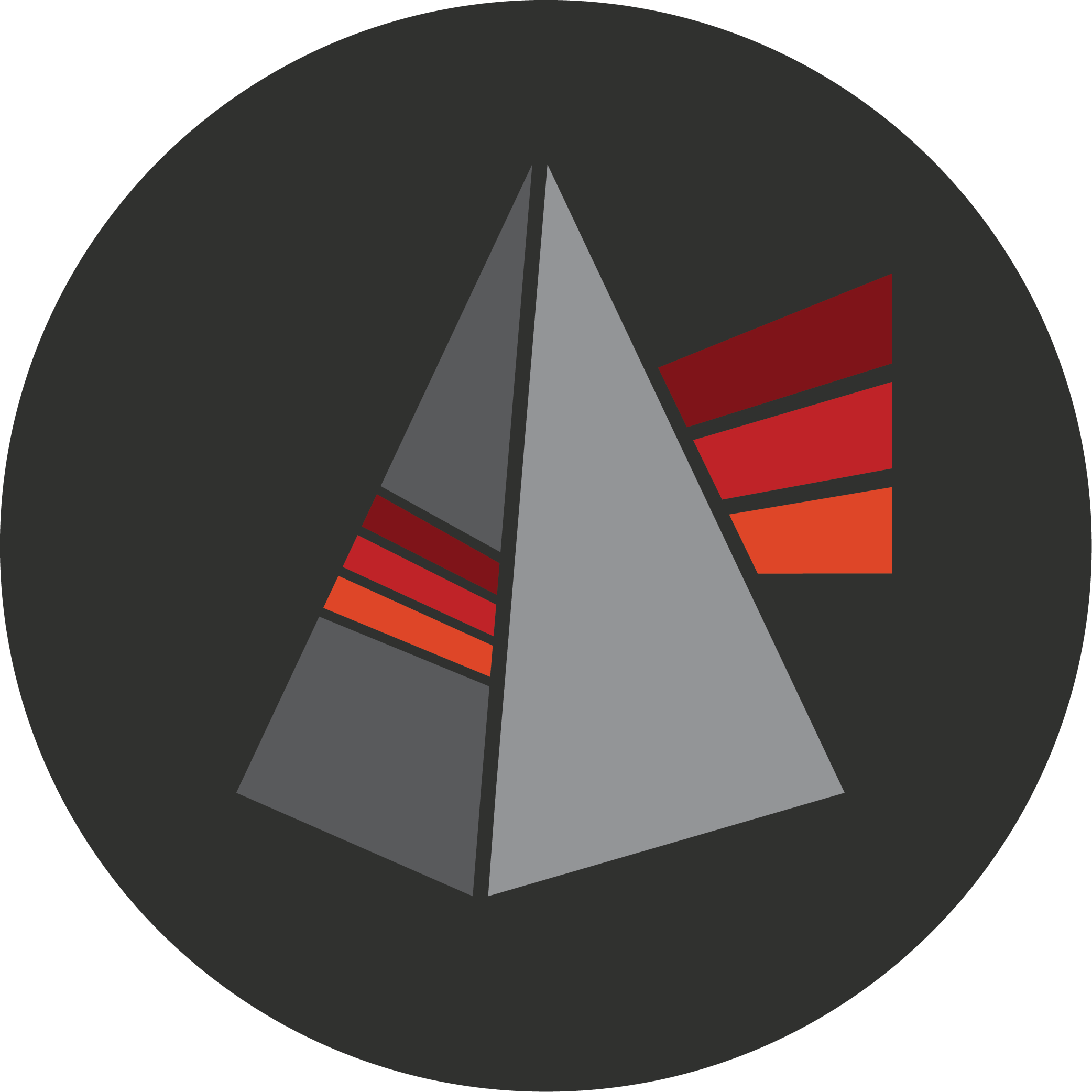 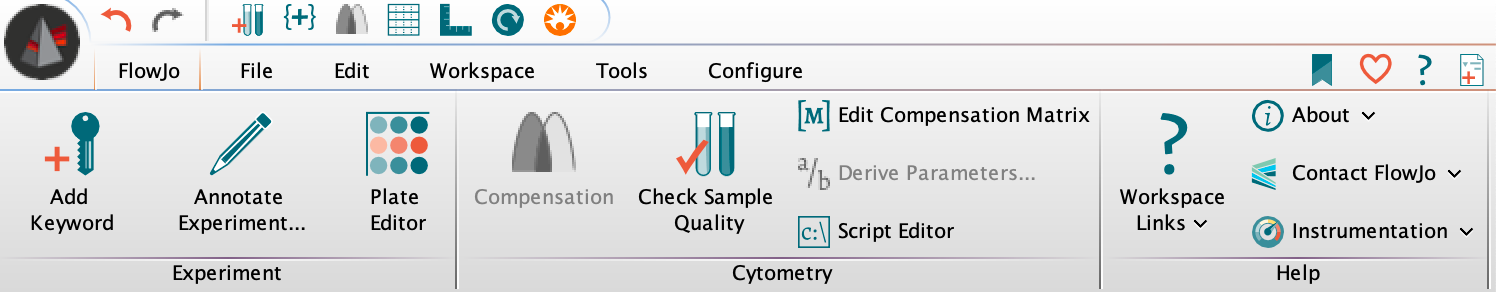 Plugin architecture with 30+ Plugins
Customizable ribbon format
Improved transformation tools
Improved data reading / scaling support
ACS file output
AutoSpill, TSM, and other compensation innovations
Plate tools
OS flexibility
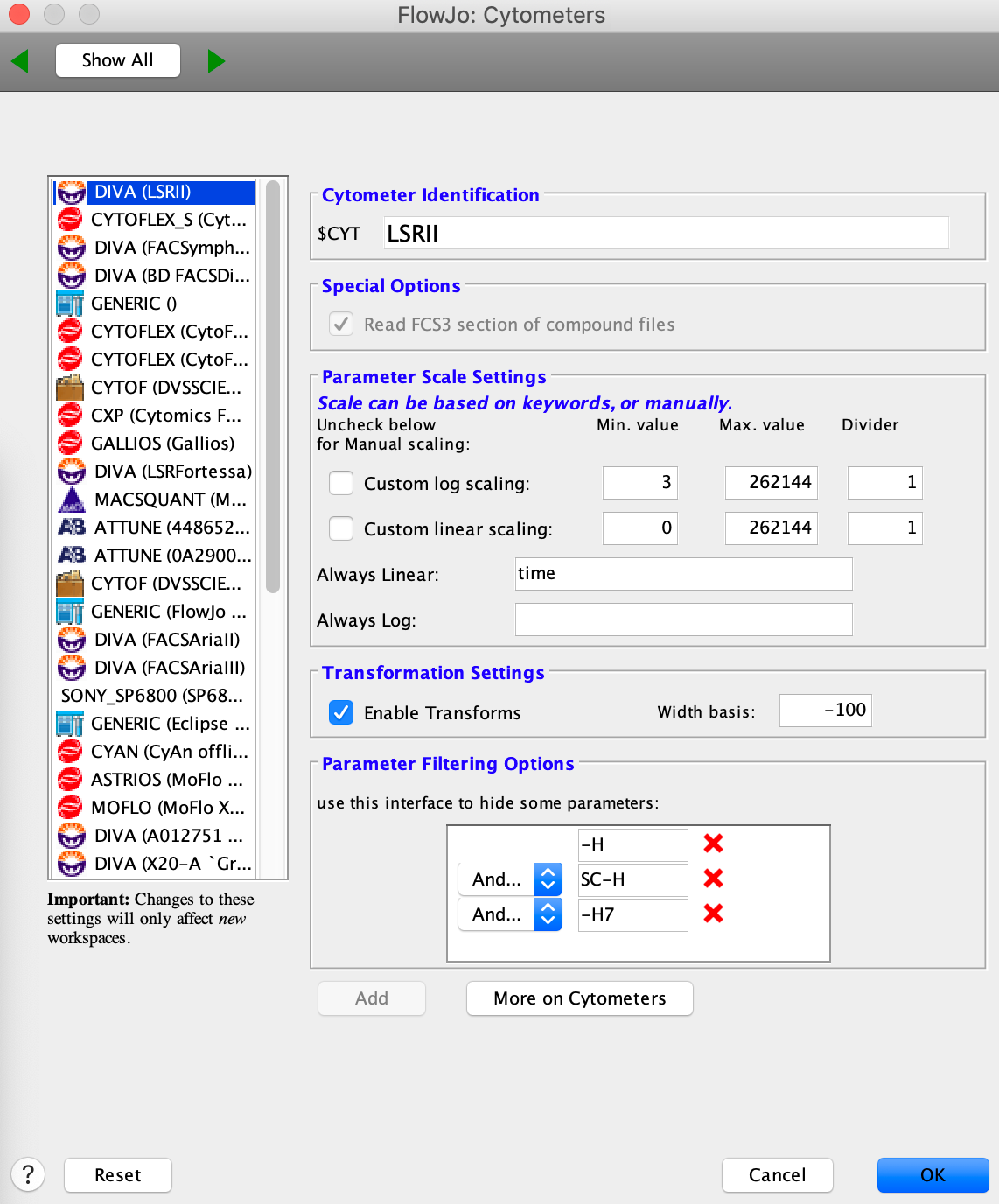 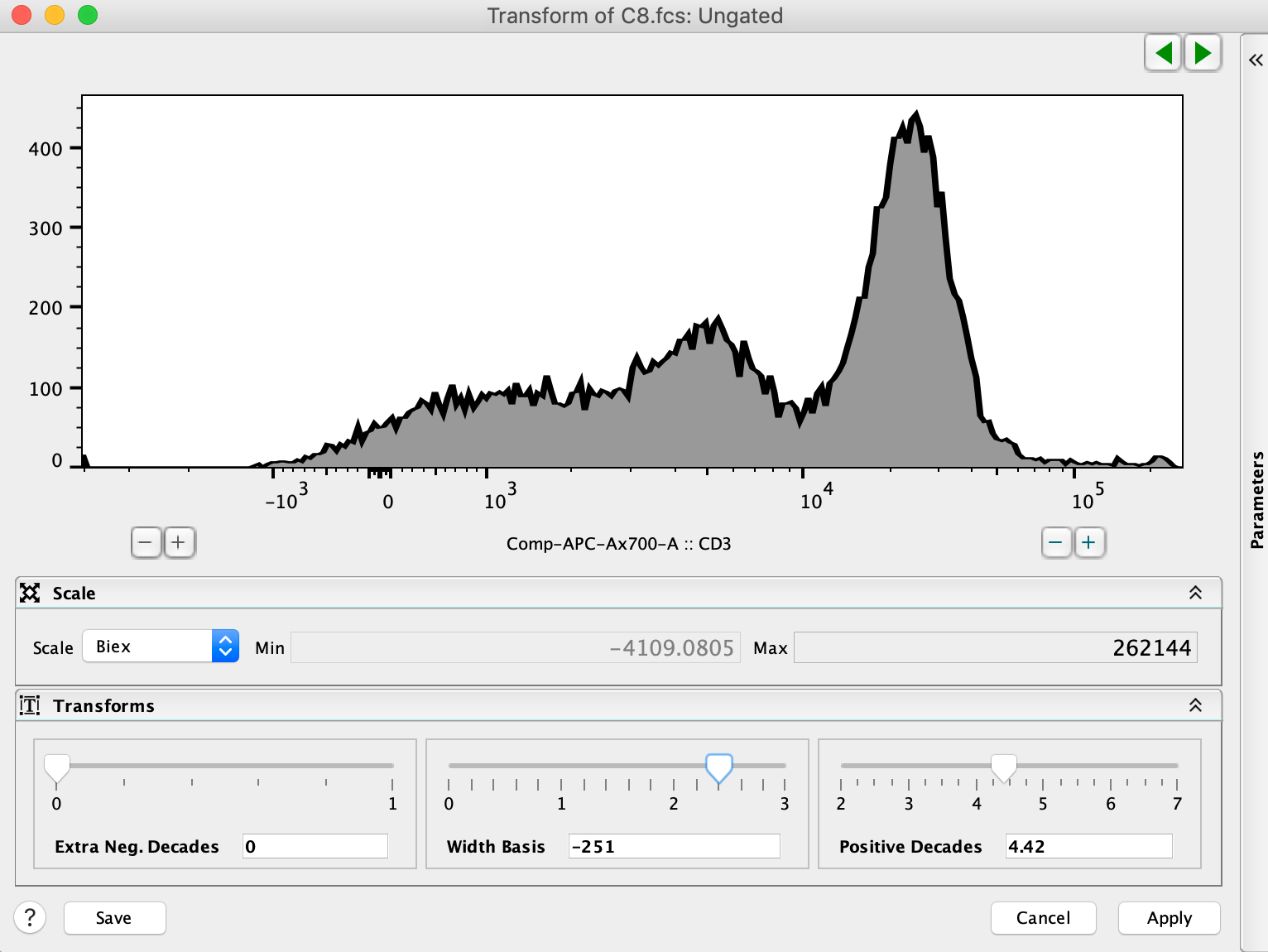 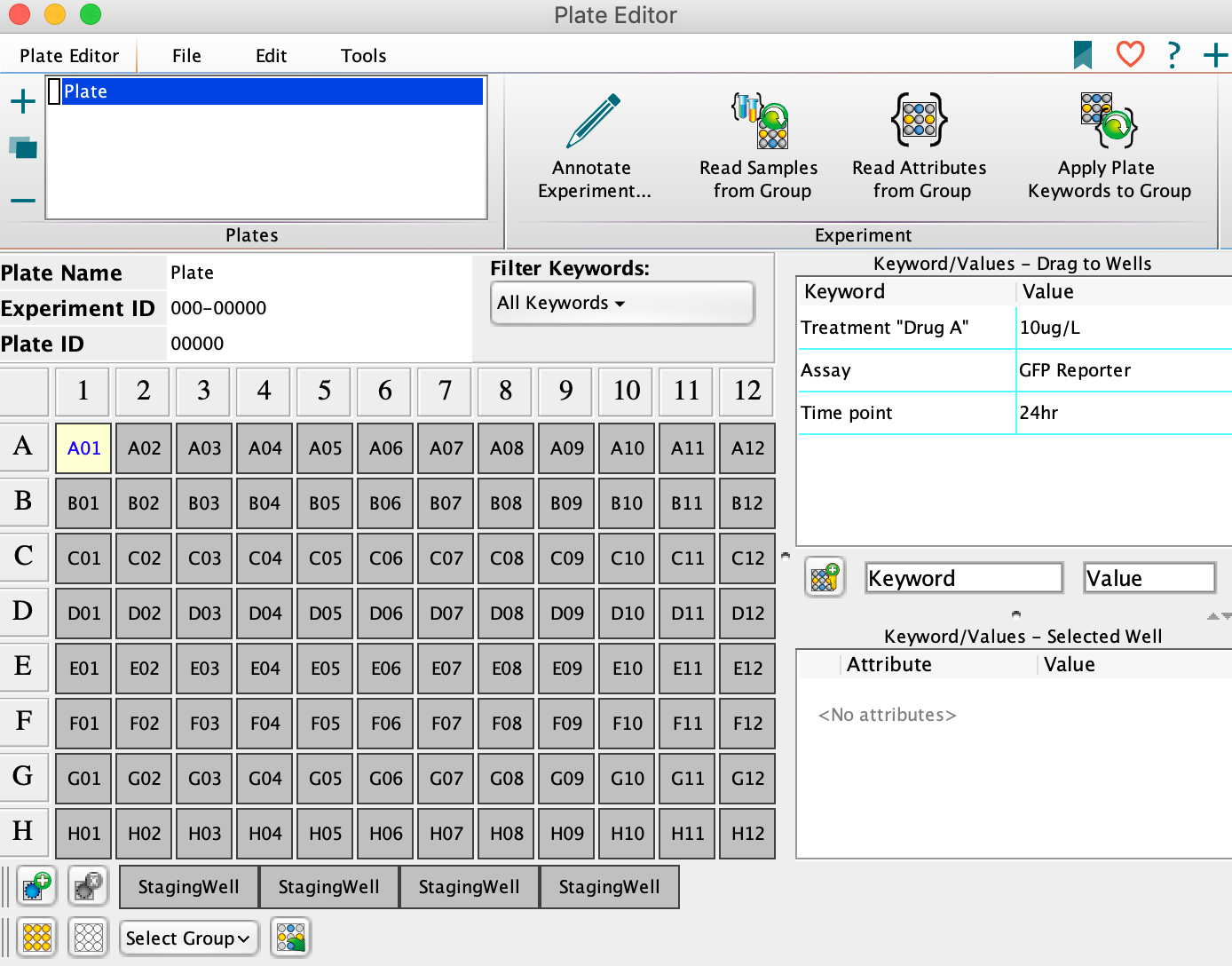 BD and FlowJo are one! Supporting you and your research from design to discovery.
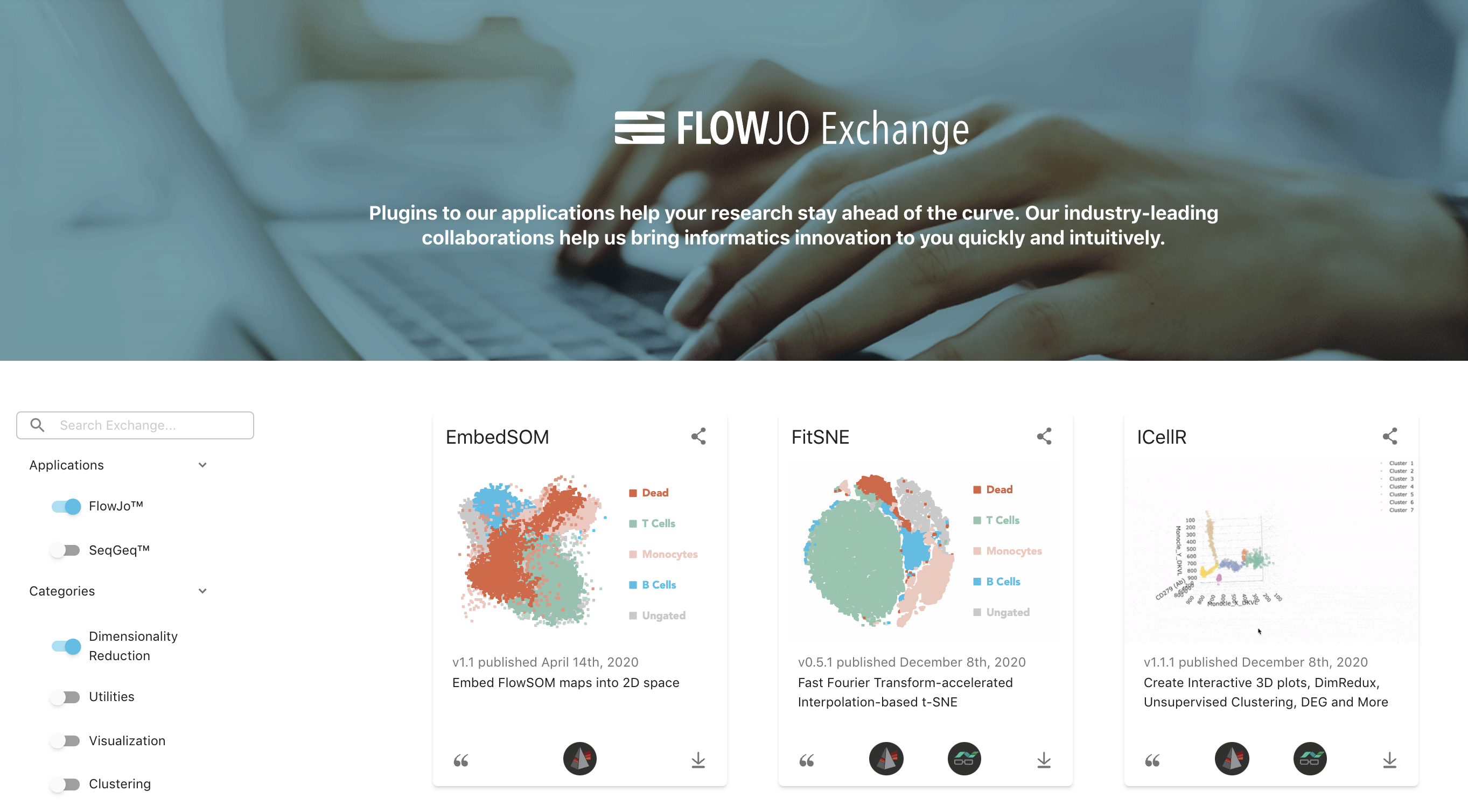 Additional in v10
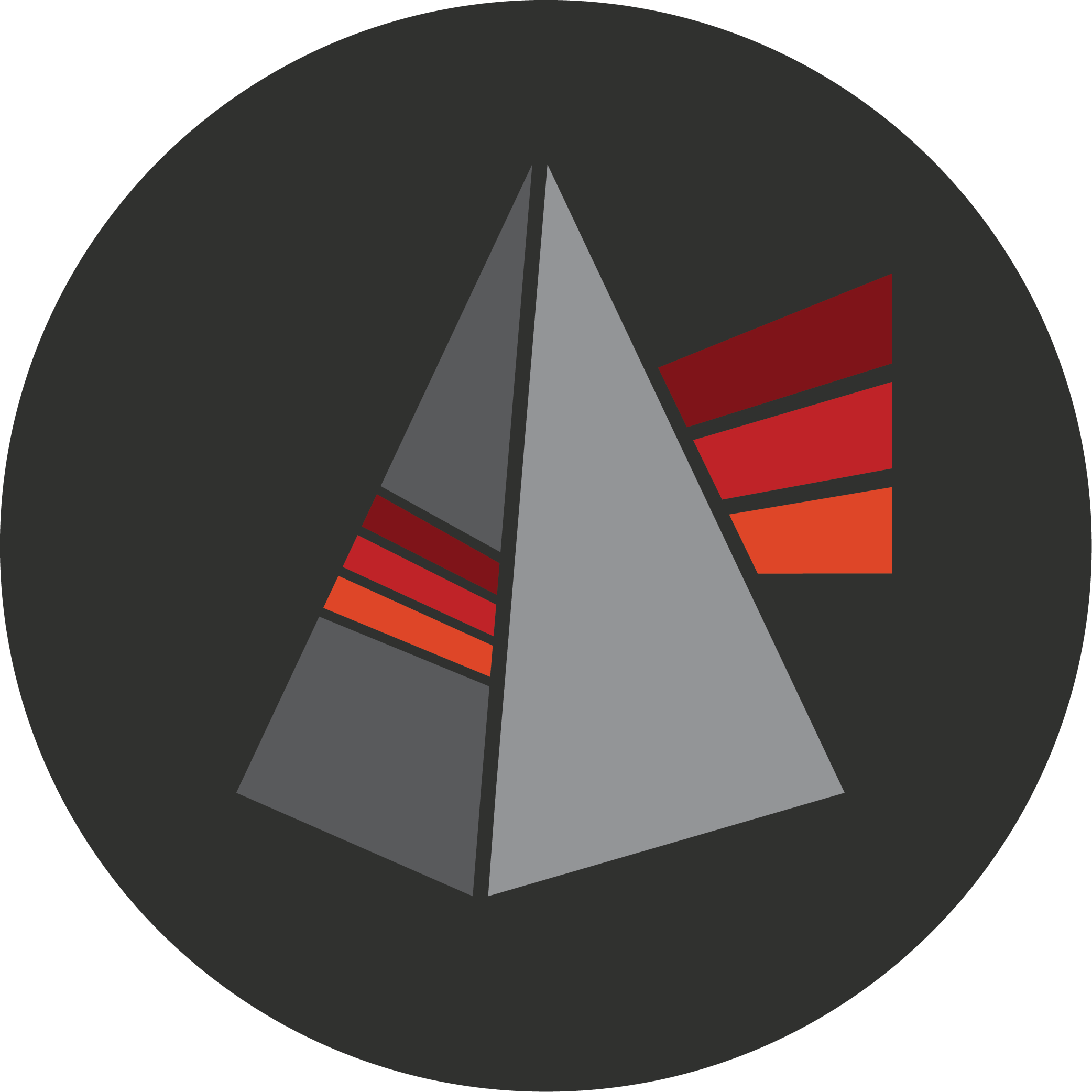 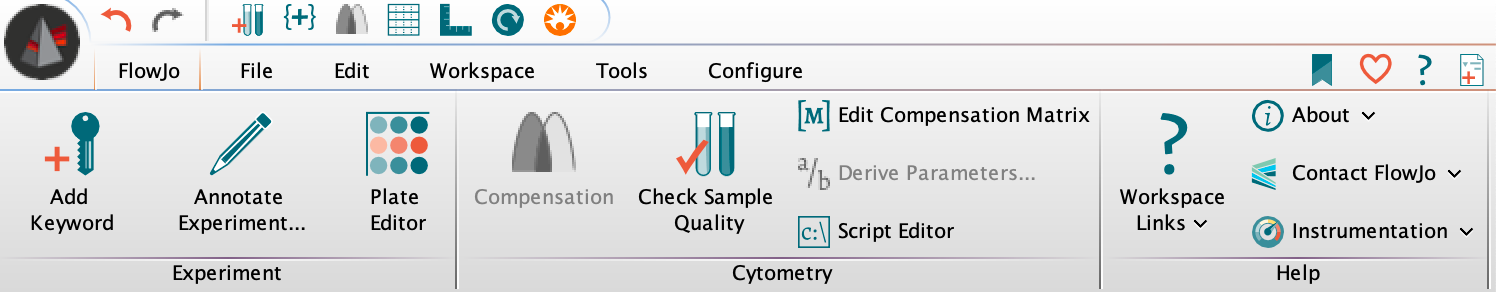 Plugin architecture with 30+ Plugins
Customizable ribbon format
Improved transformation tools
Improved data reading / scaling support
ACS file output
AutoSpill, TSM, and other compensation innovations
Plate tools
OS flexibility
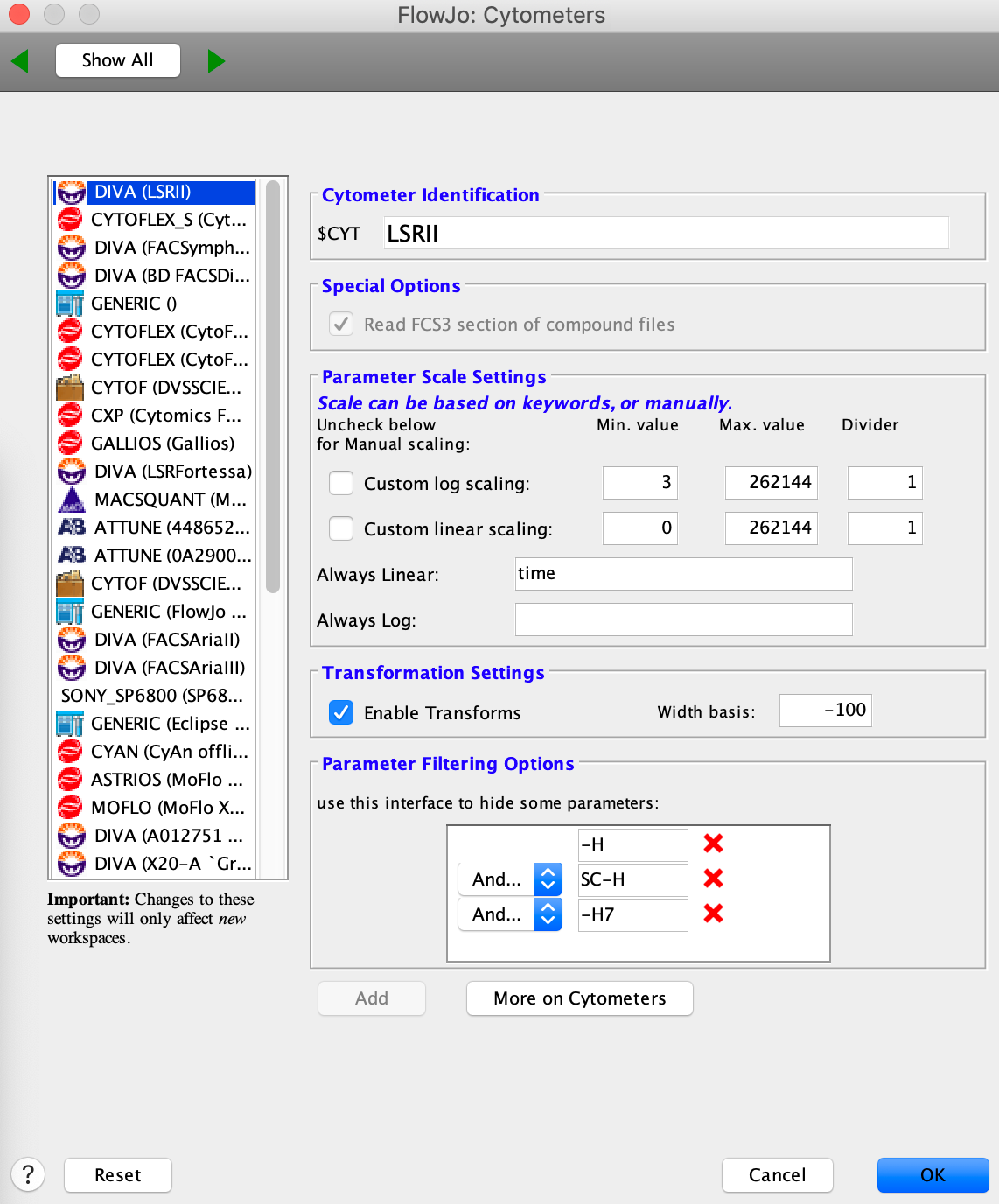 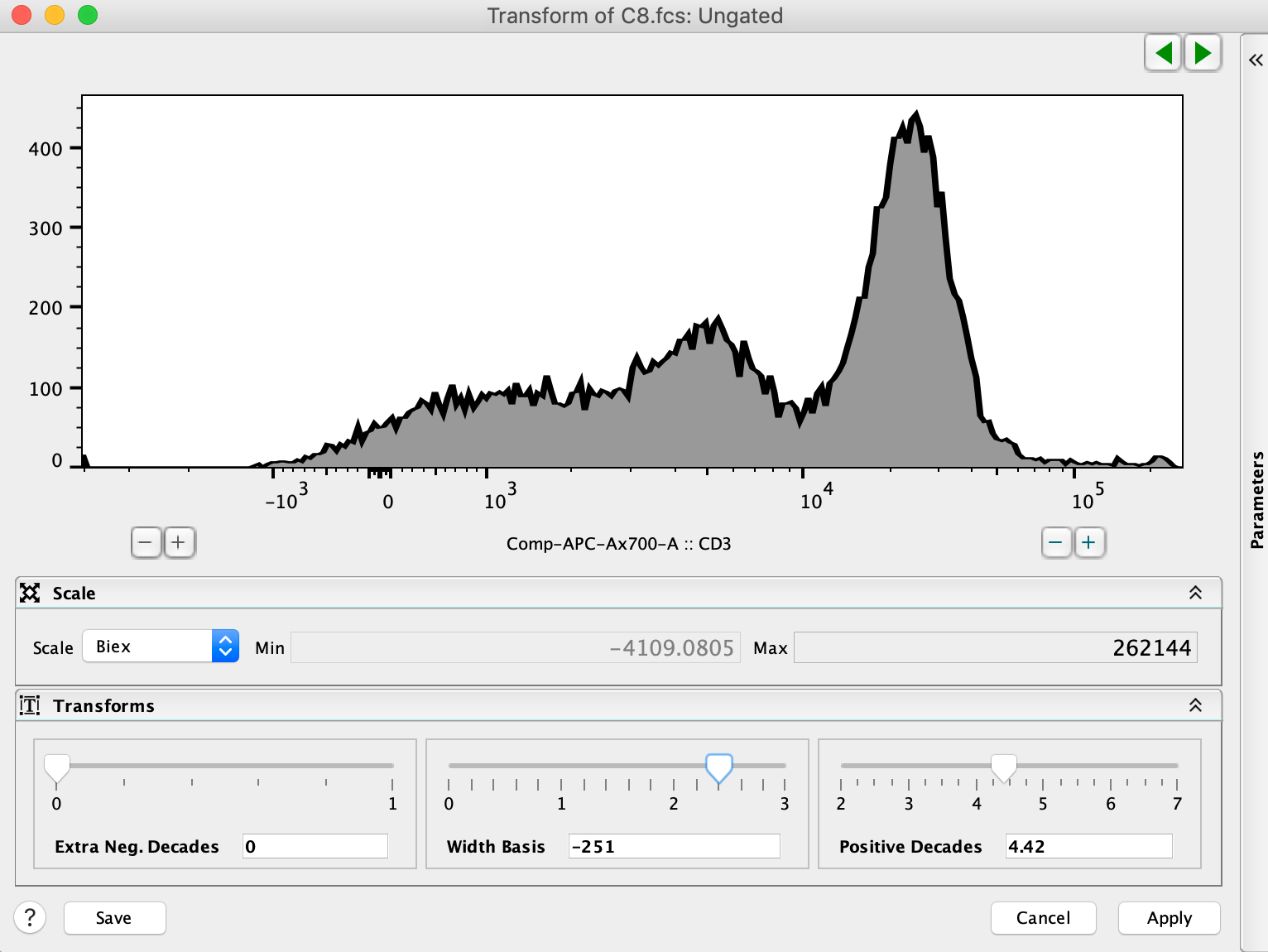 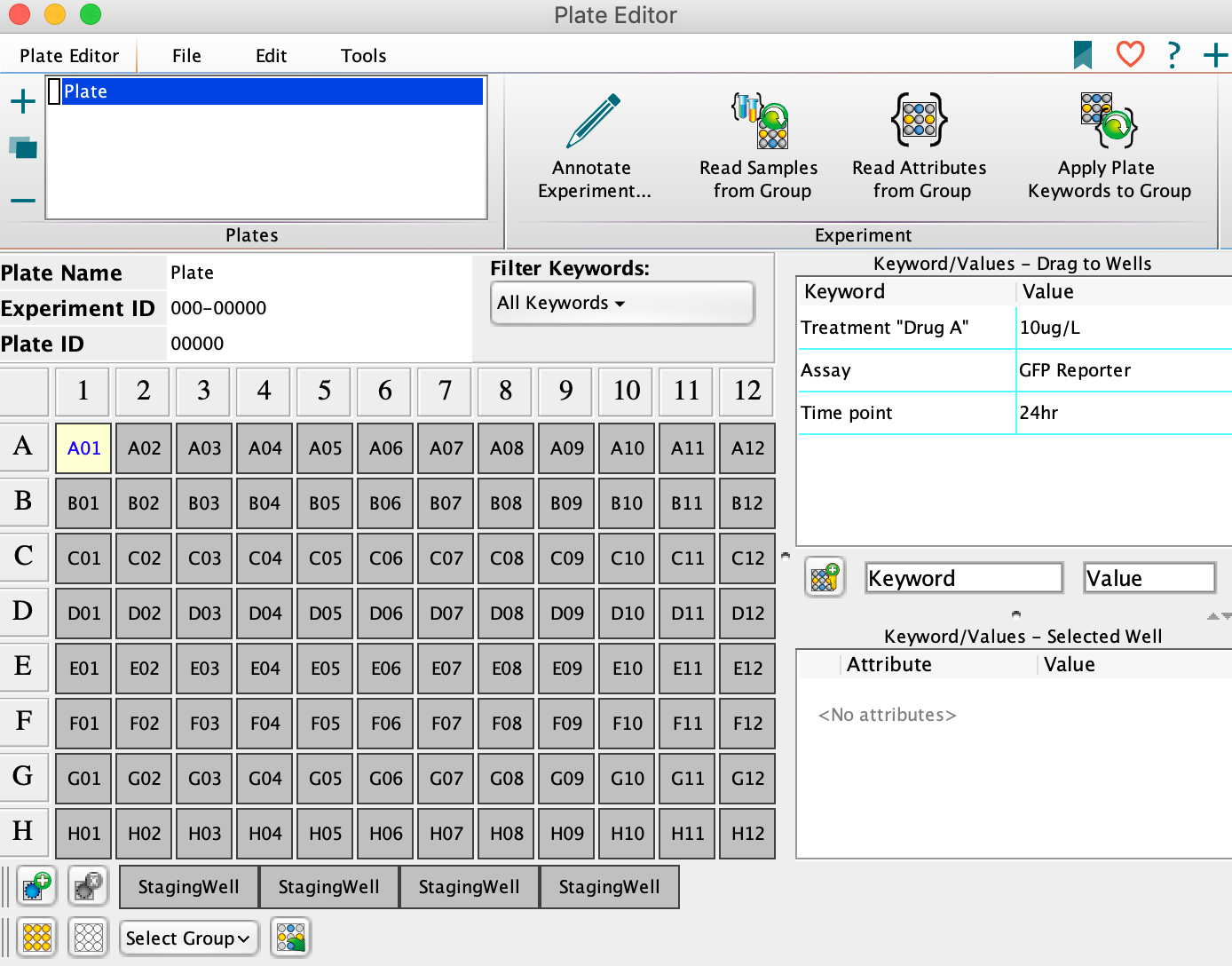 BD and FlowJo are one! Supporting you and your research from design to discovery.
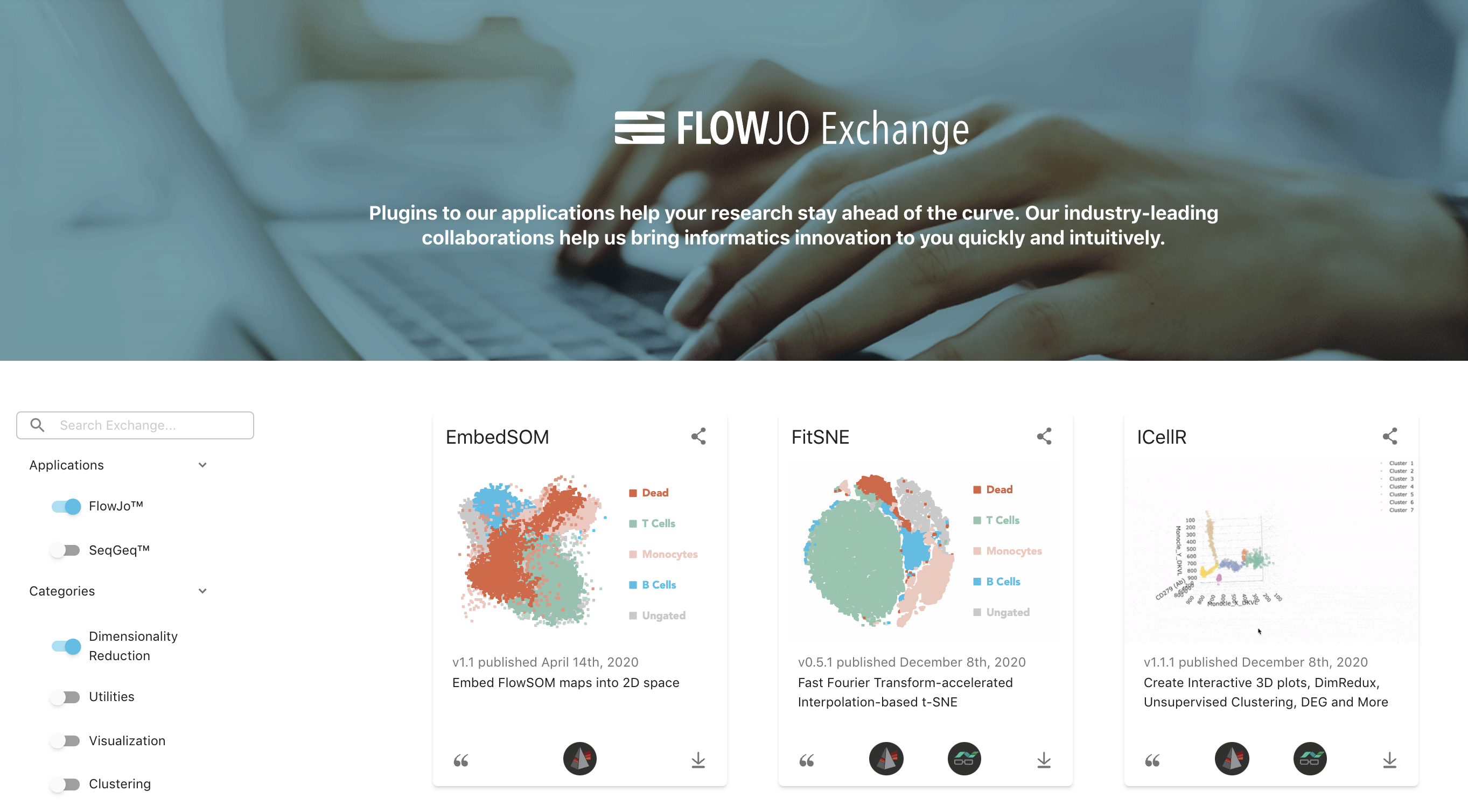 Additional in v10
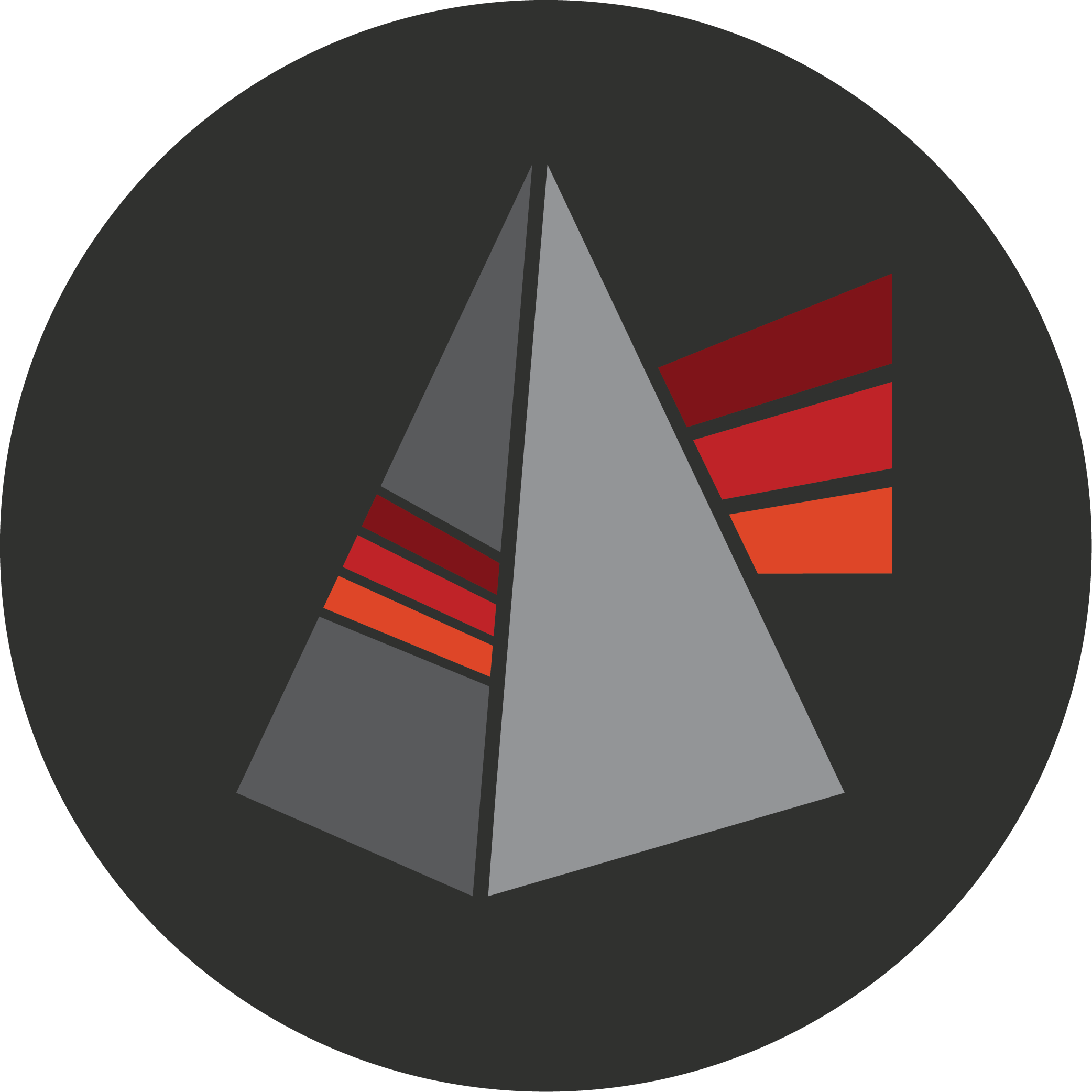 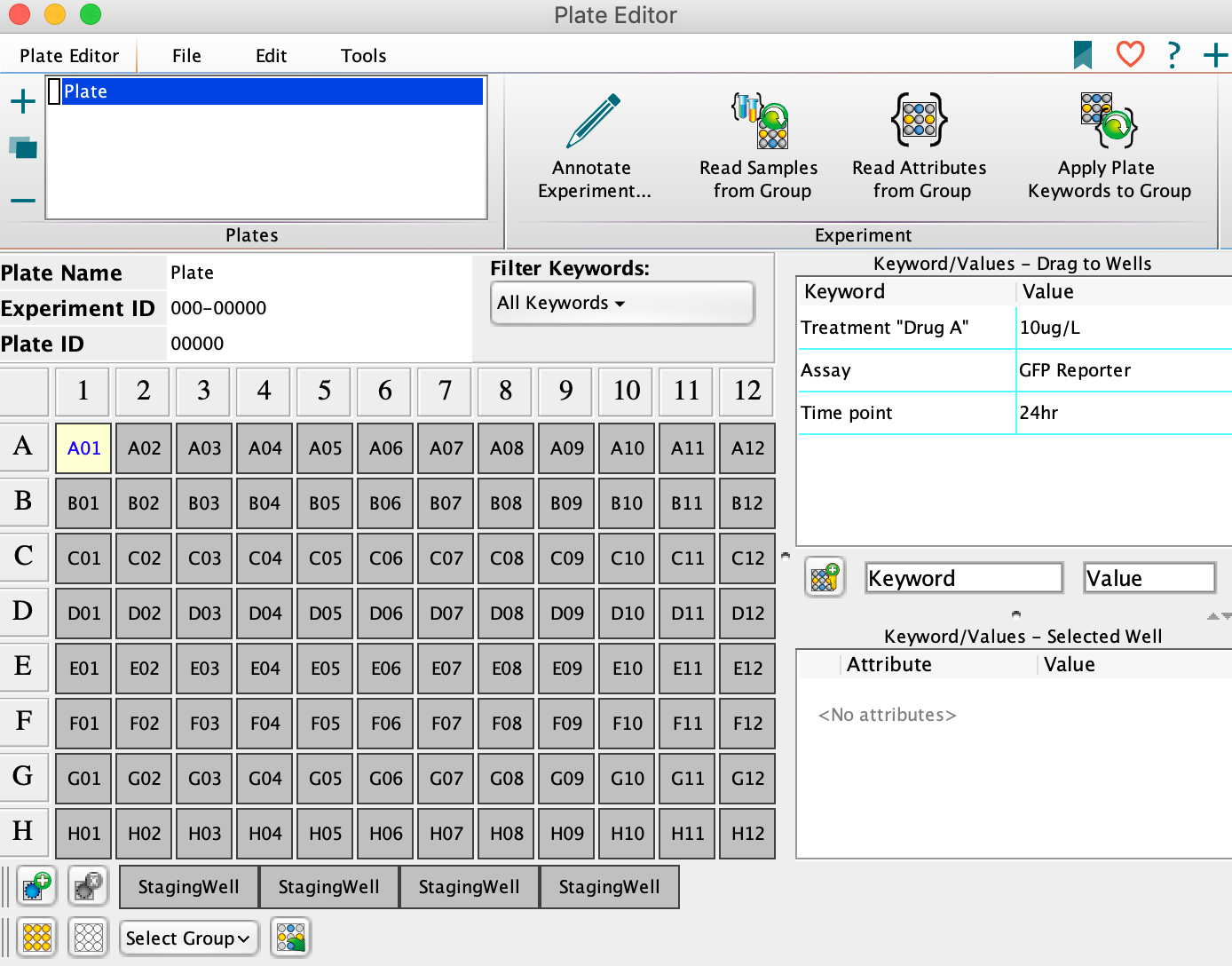 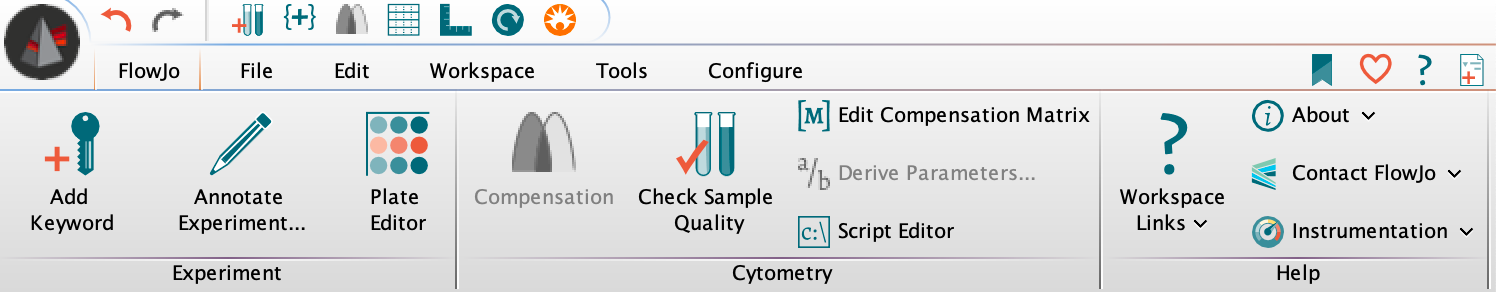 Plugin architecture with 30+ Plugins
Customizable ribbon format
Improved transformation tools
Improved data reading / scaling support
ACS file output
AutoSpill, TSM, and other compensation innovations
Plate tools
OS flexibility
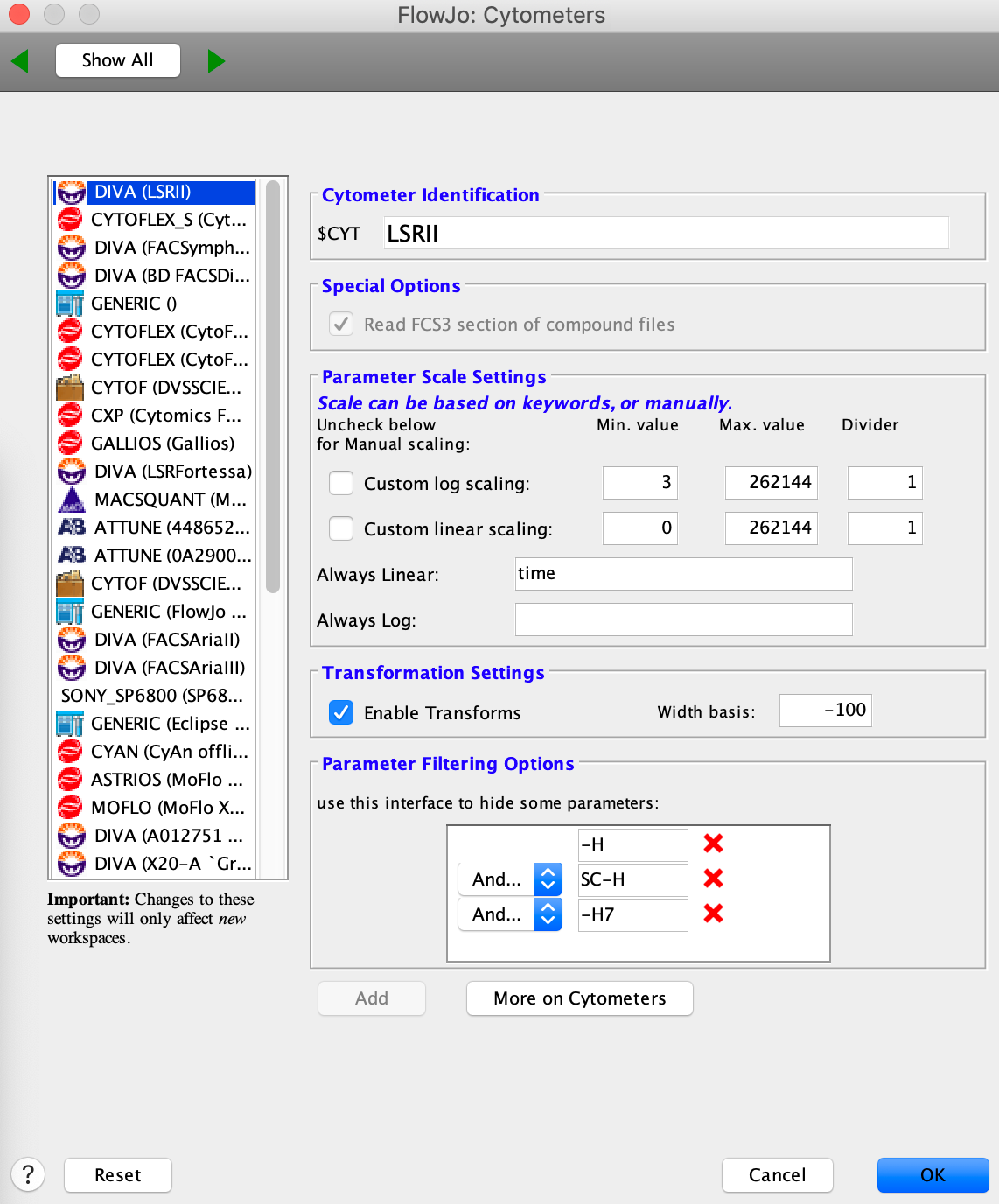 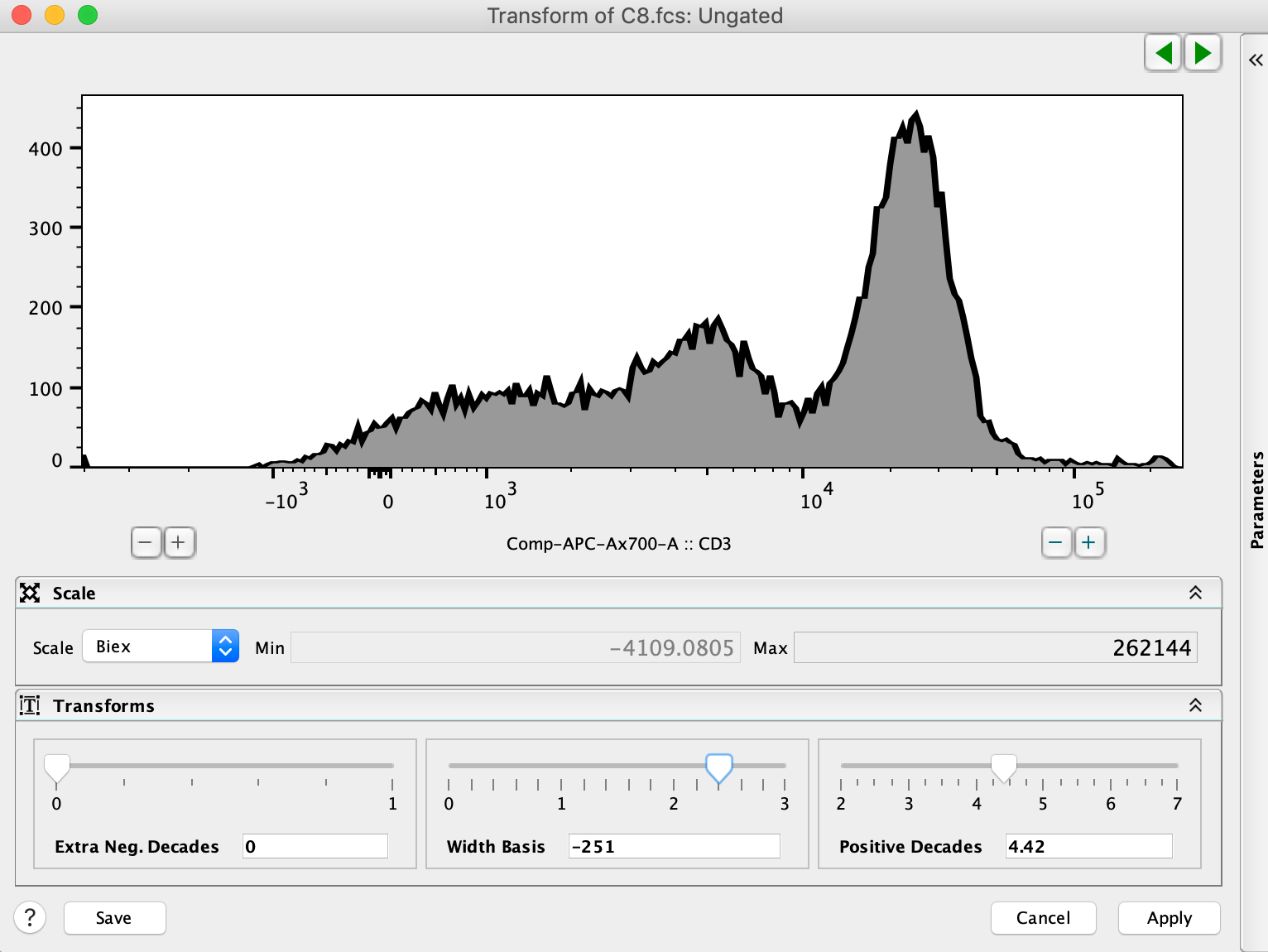 BD and FlowJo are one! Supporting you and your research from design to discovery.
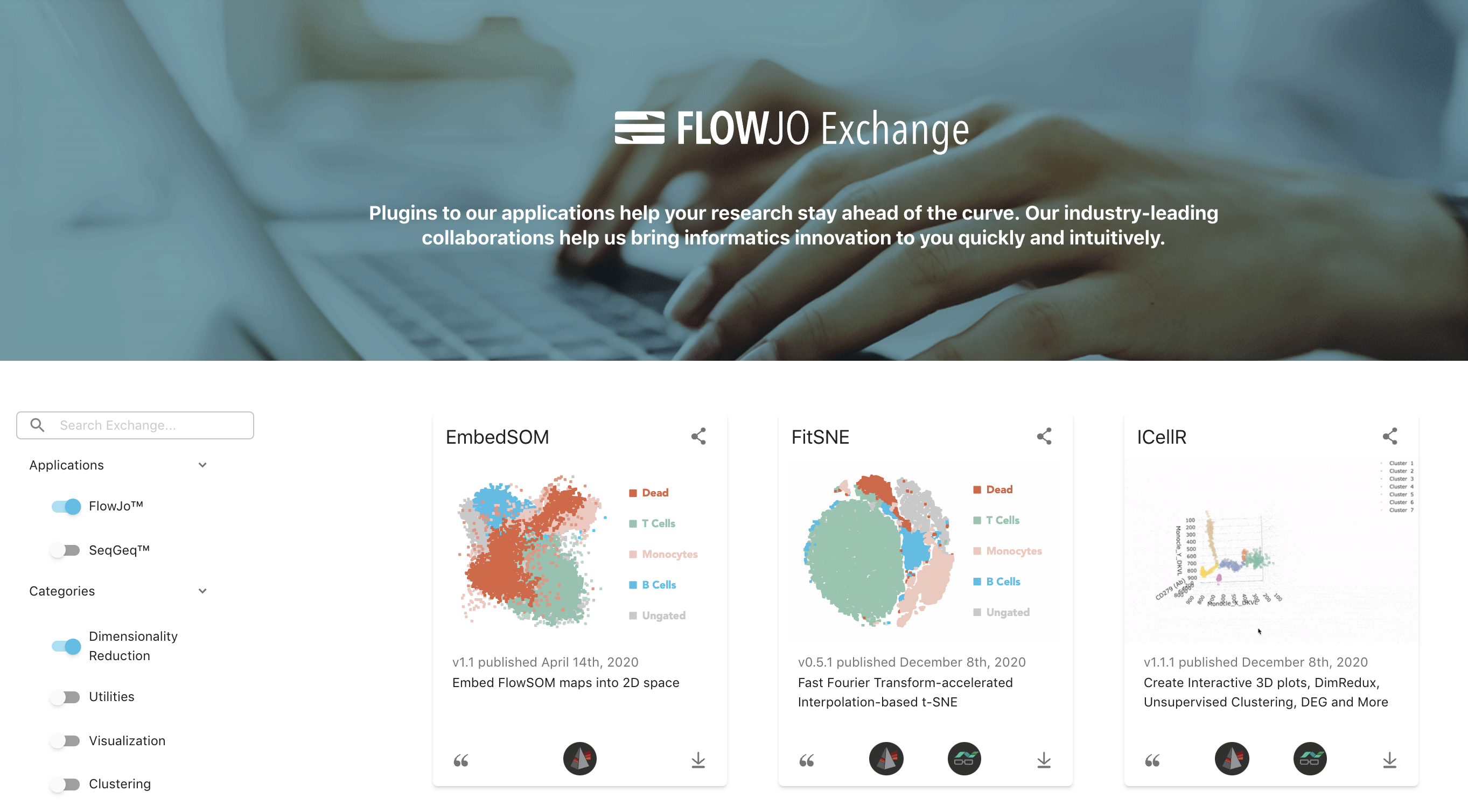 Additional in v10
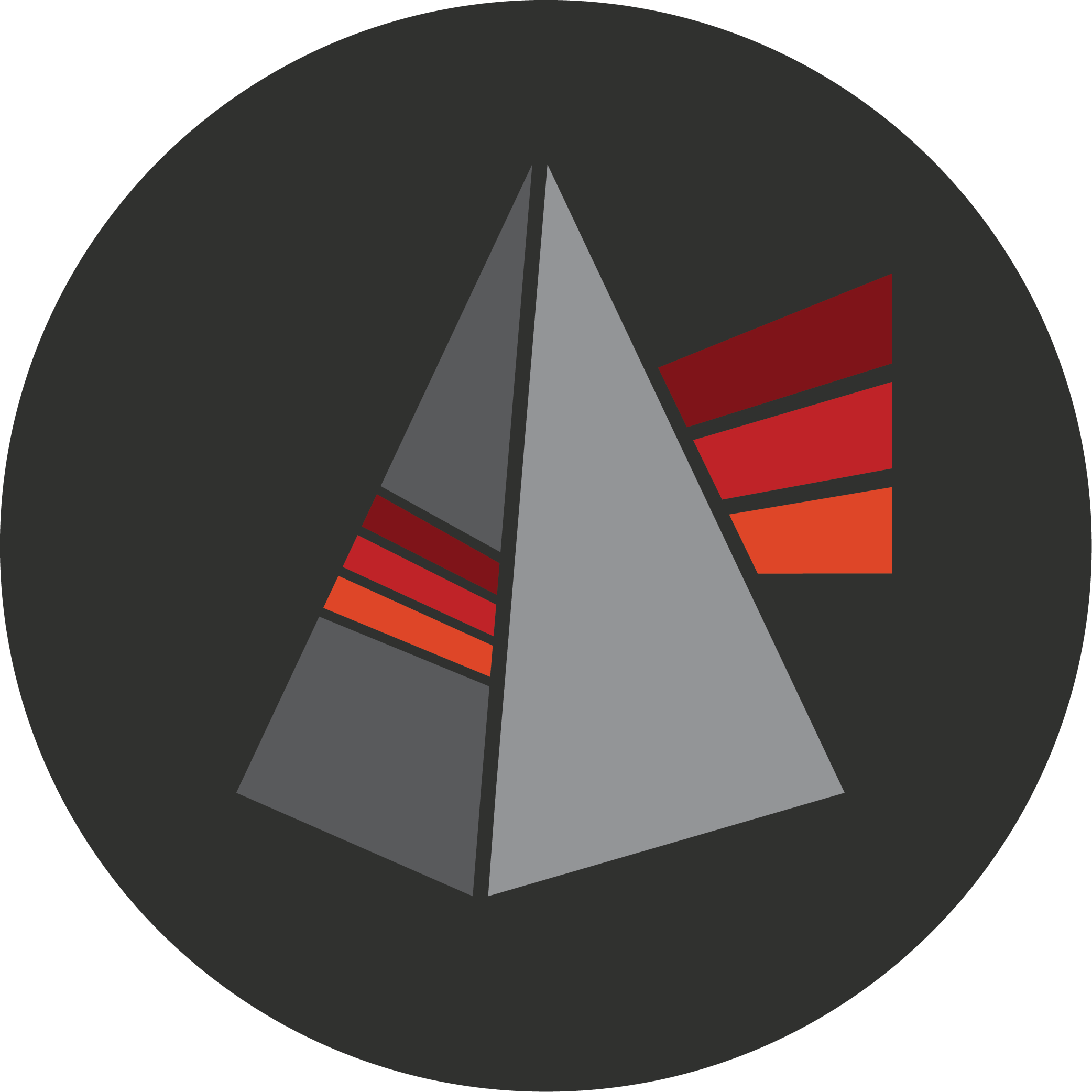 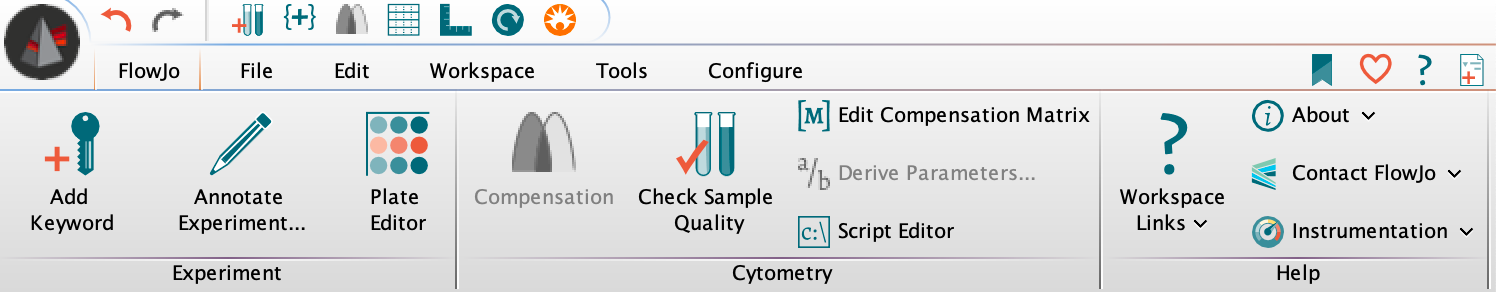 Plugin architecture with 30+ Plugins
Customizable ribbon format
Improved transformation tools
Improved data reading / scaling support
ACS file output
AutoSpill, TSM, and other compensation innovations
Plate tools
OS flexibility
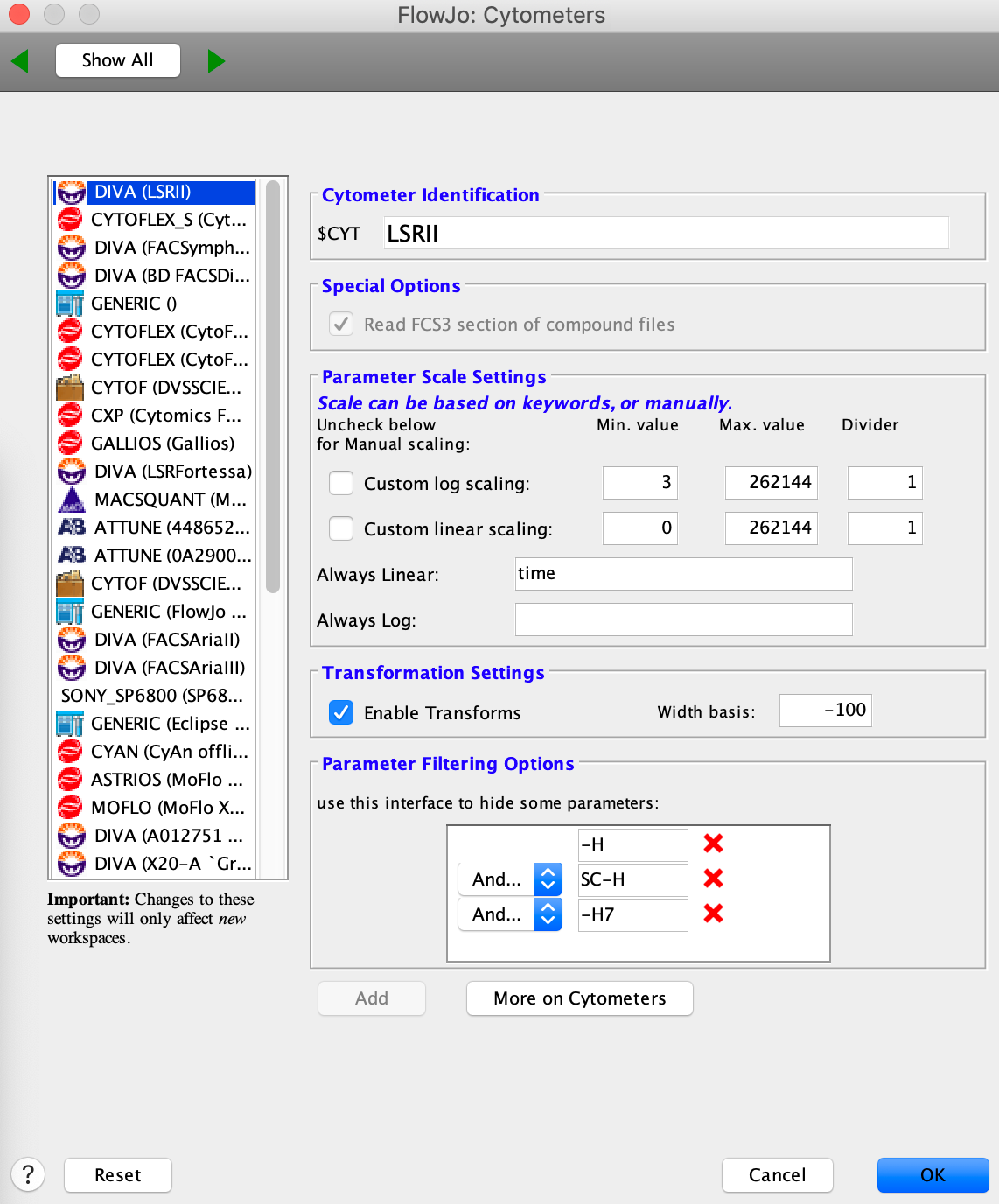 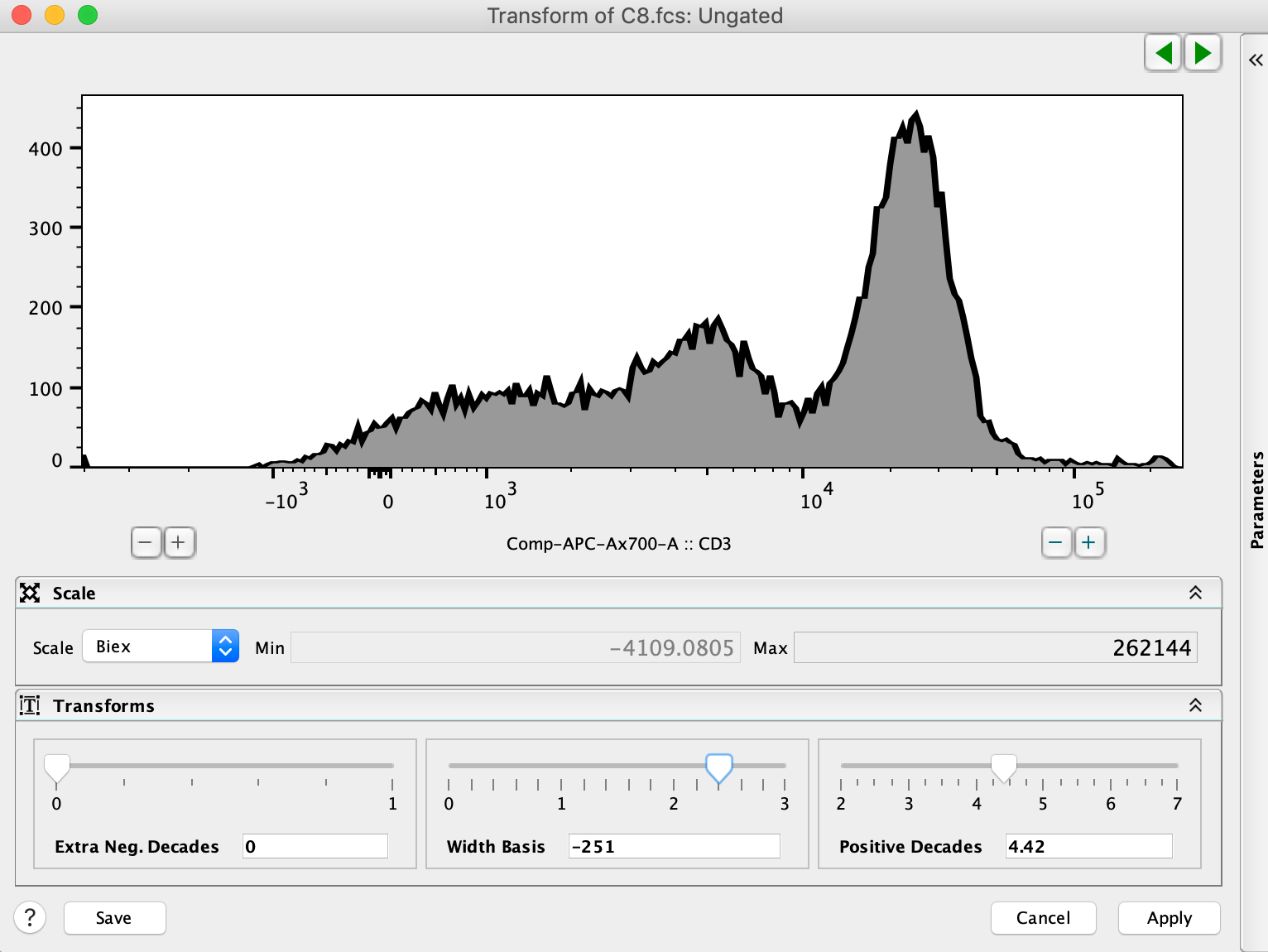 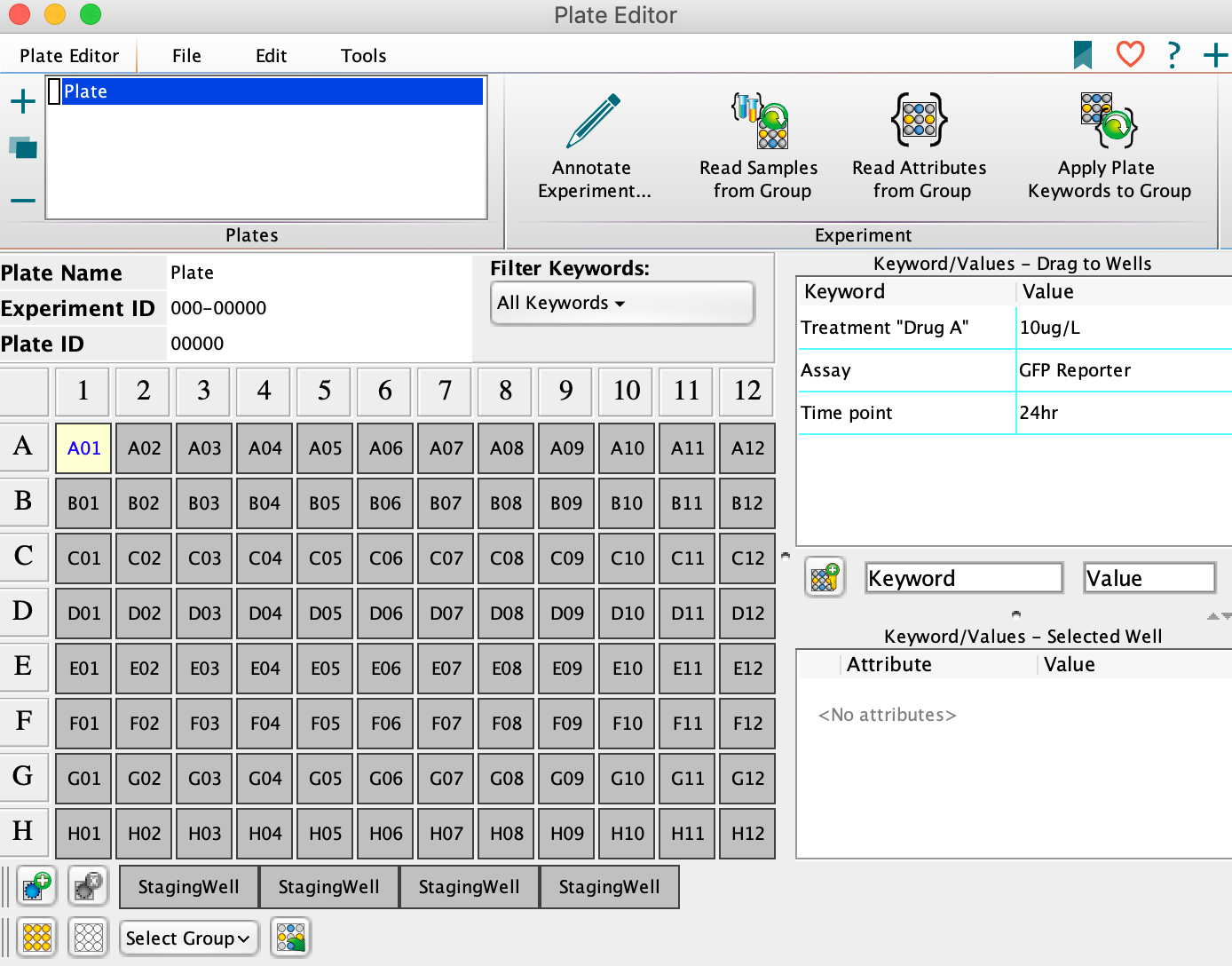 BD and FlowJo are one! Supporting you and your research from design to discovery.
Demo time
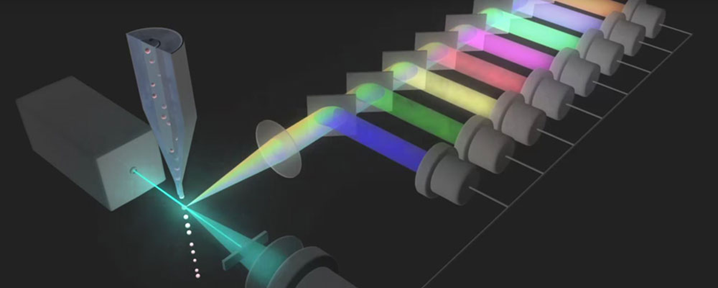 11